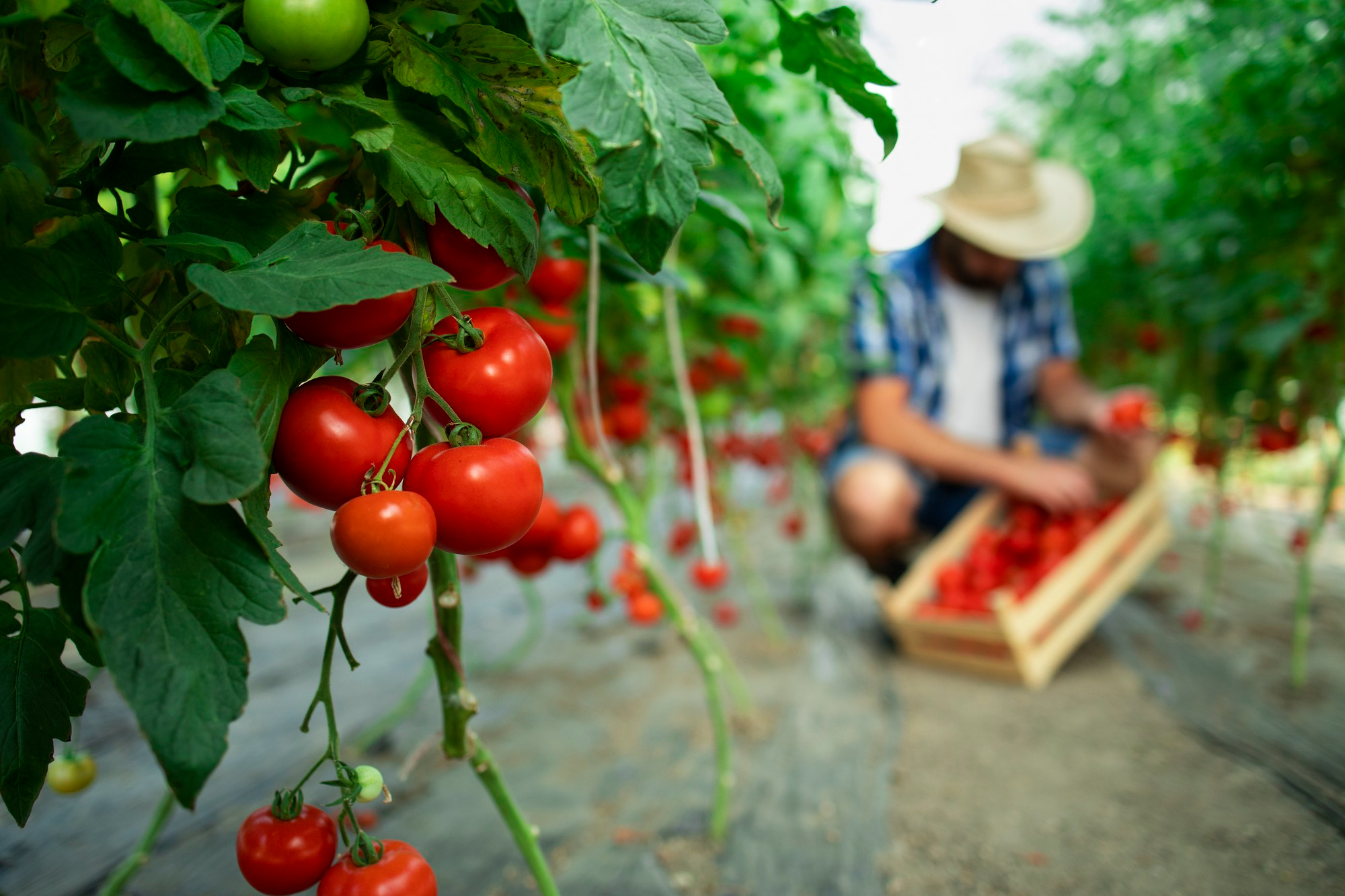 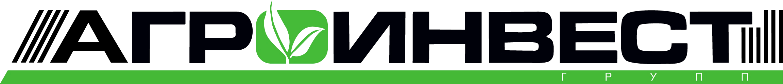 программный продукт
Мобильное
Управление
Персоналом

Александров Антон, 
руководитель проектов ООО «АйТиДао»
[Speaker Notes: https://giphy.com/gifs/plant-wMUkEiyM4pzXO]
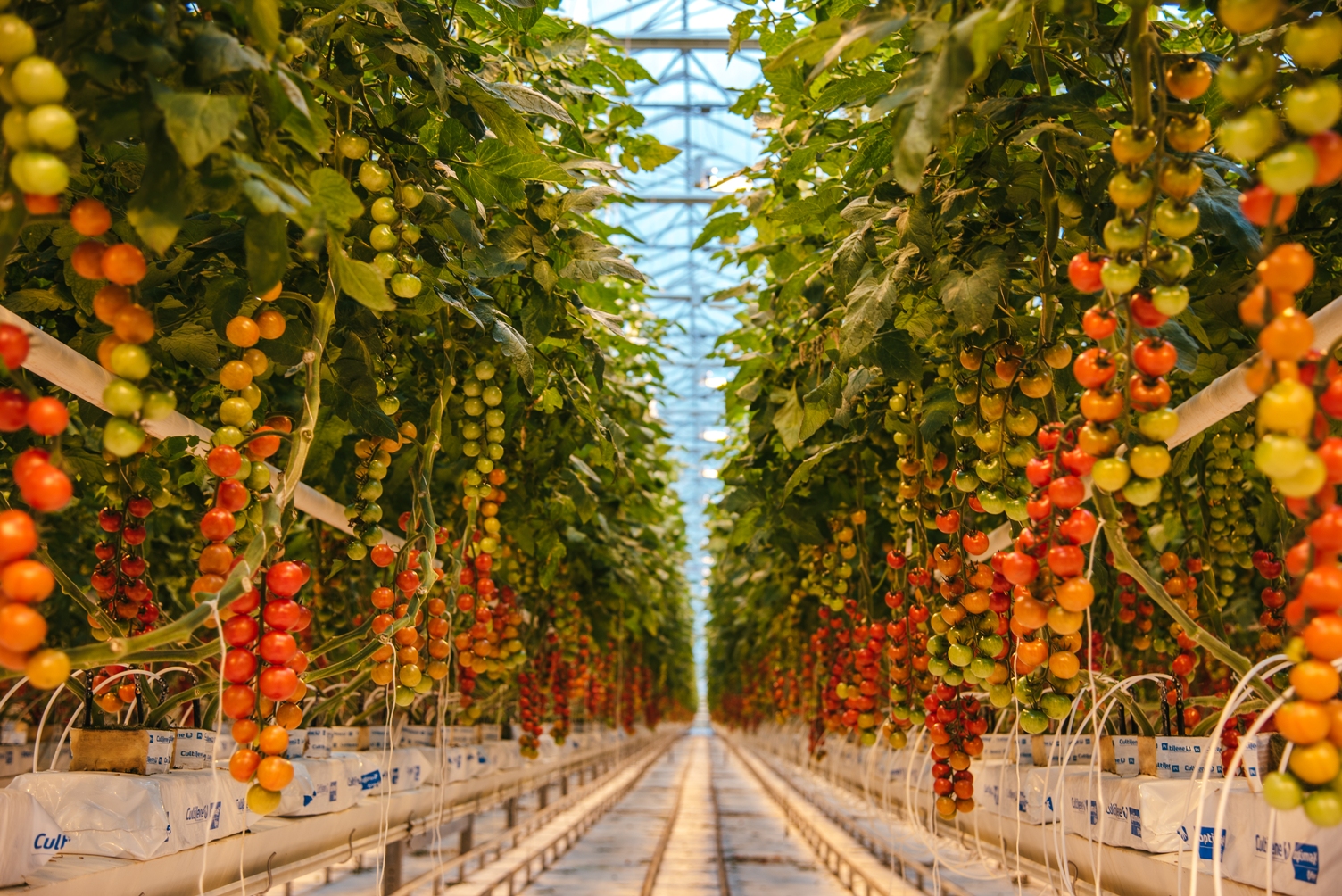 Современный тепличный комплекс по выращиванию свежих овощей в Калужской области
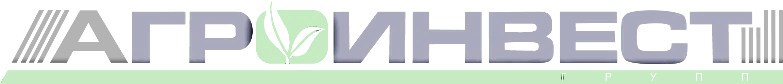 [Speaker Notes: Мое лето помидоры]
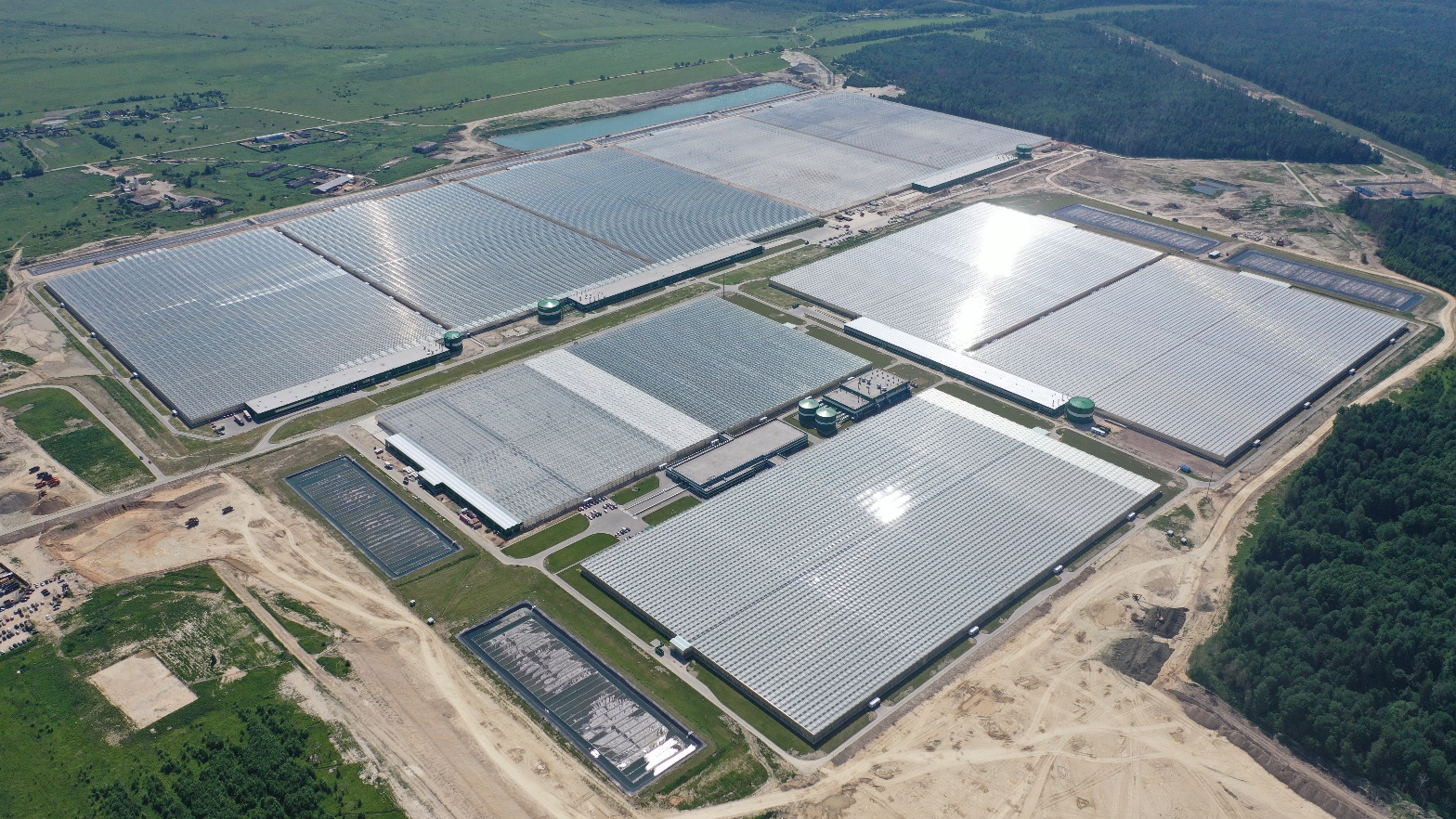 107,5 Га
площадь производства  современных теплиц
25 сортов
овощей выращивается ежегодно
72 тыс. тонн объемпроизводства в год
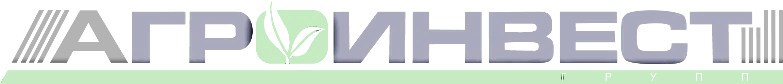 [Speaker Notes: Производство находится в экологически чистом районе Калужской области]
Задачи разработки МУП
Автоматическое планирование работ
Соблюдение технологии выращивания
Максимально эффективное использование рабочего времени сотрудника
Персонифицированная балансировка задач в зависимости от качества и скорости работы сотрудника
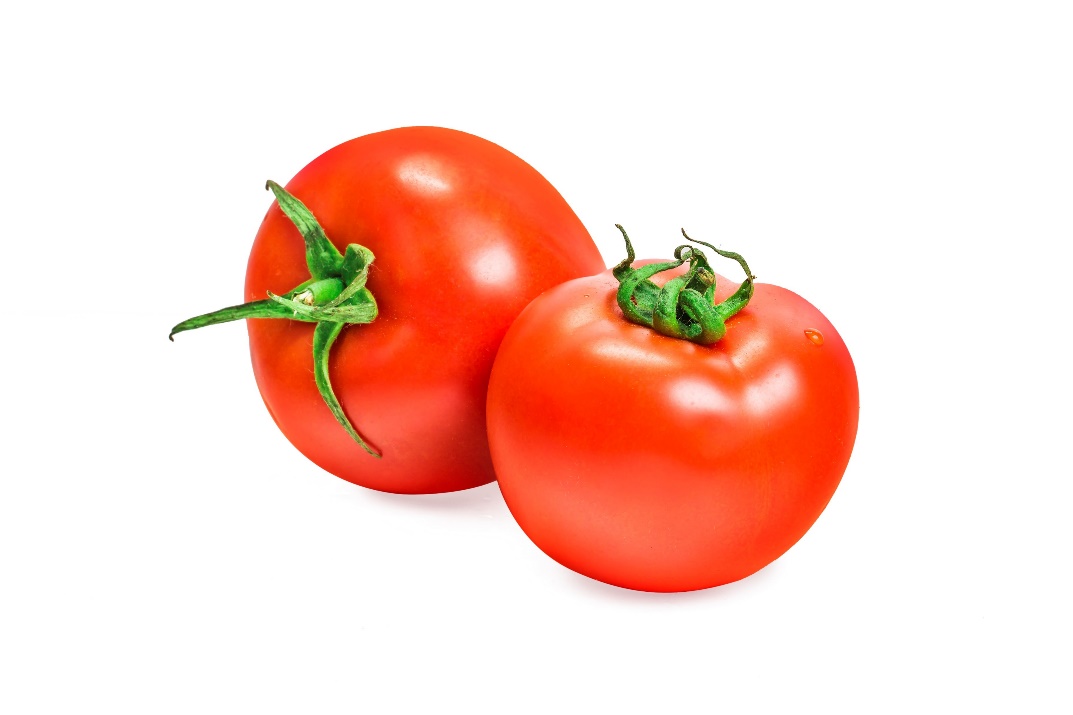 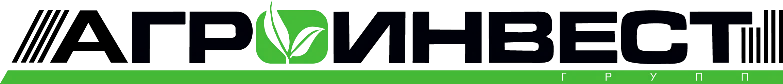 [Speaker Notes: Основные выполняемые задачи]
Эффект от внедрения
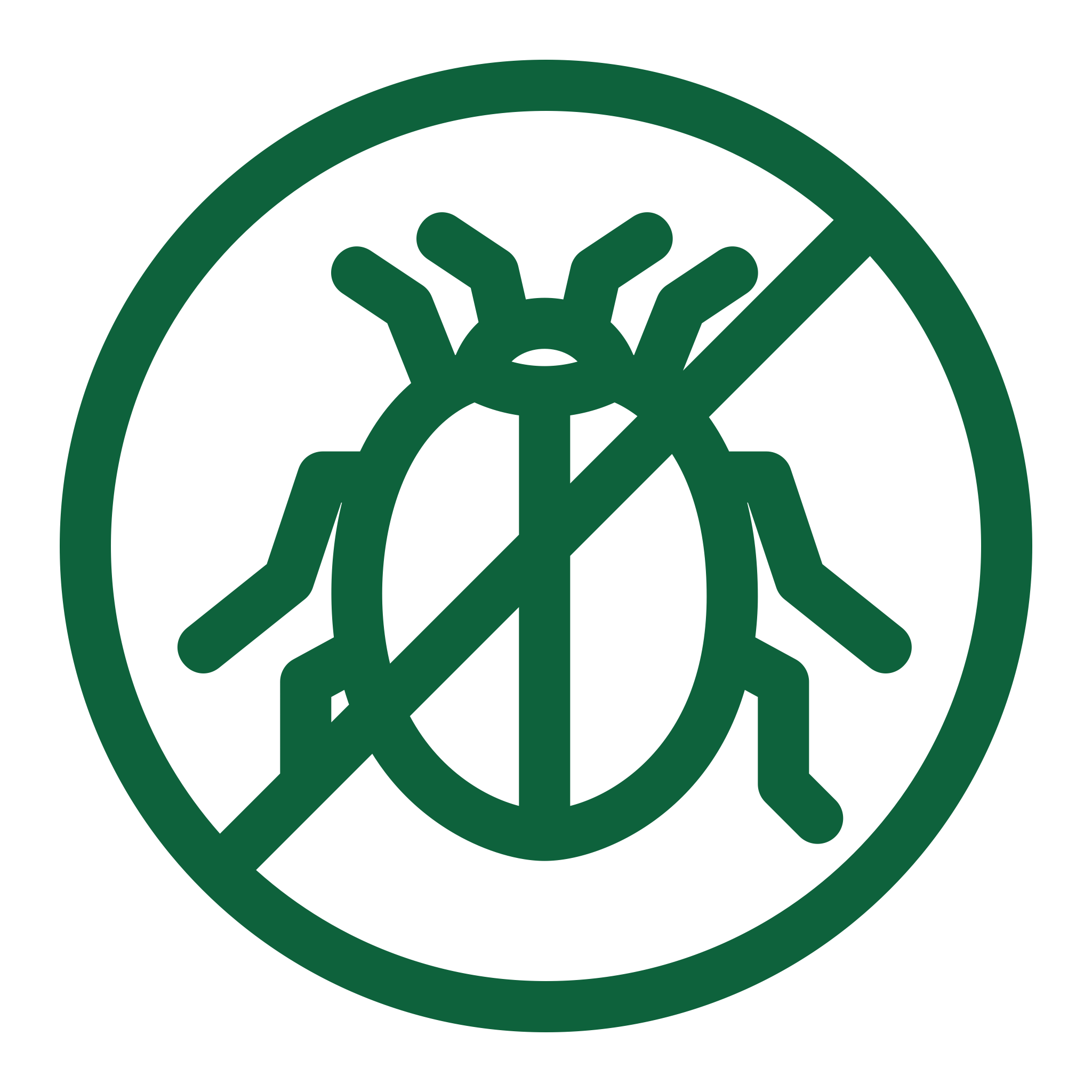 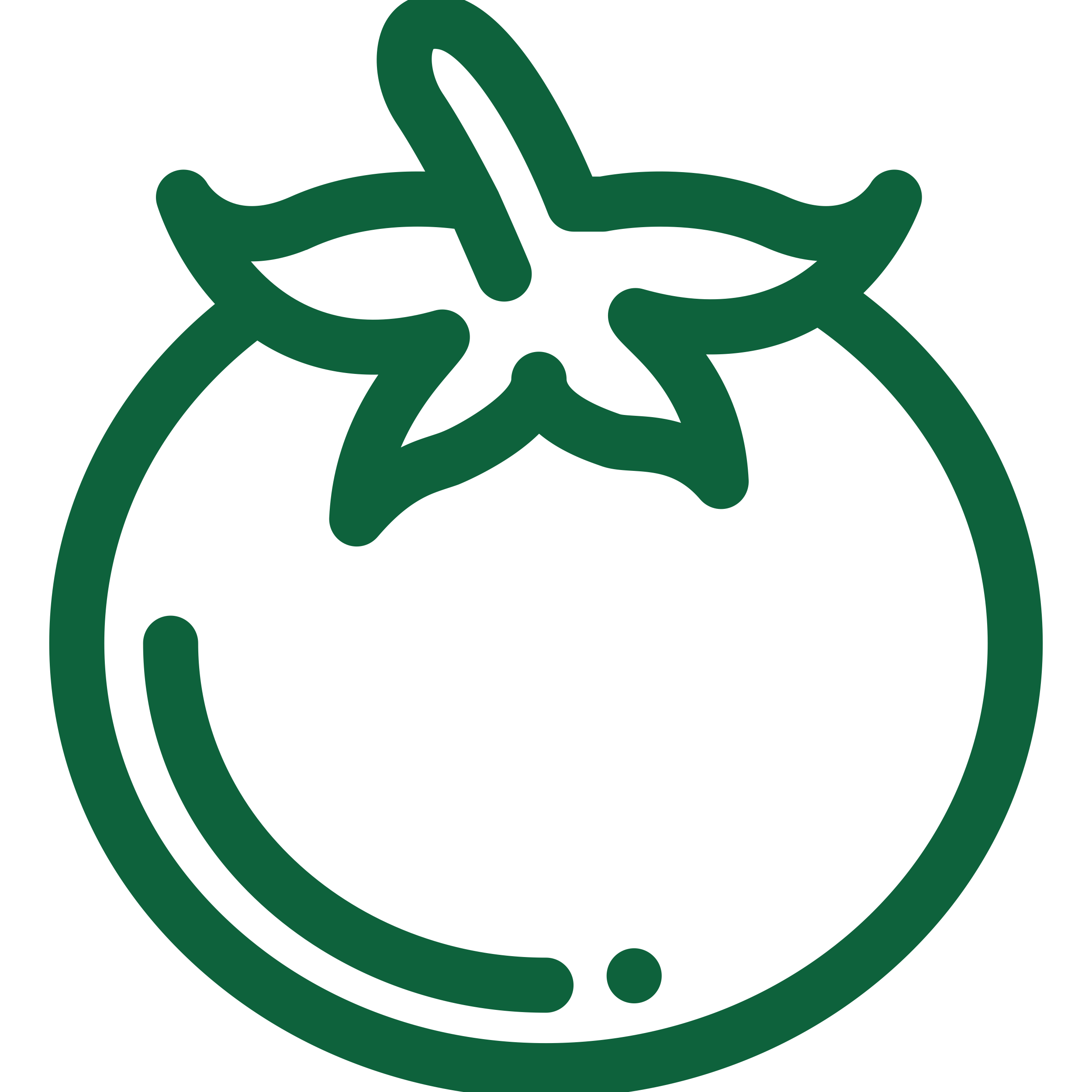 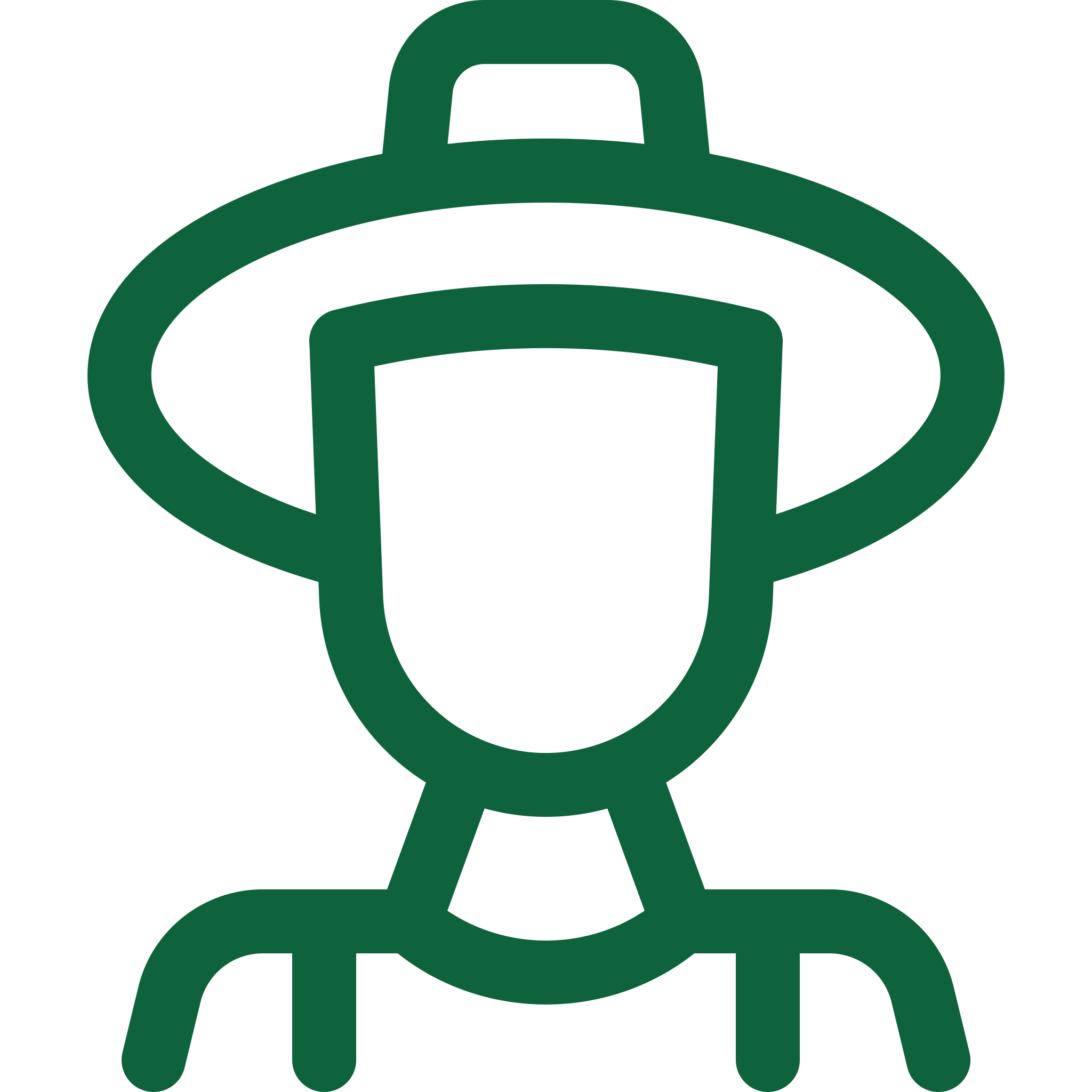 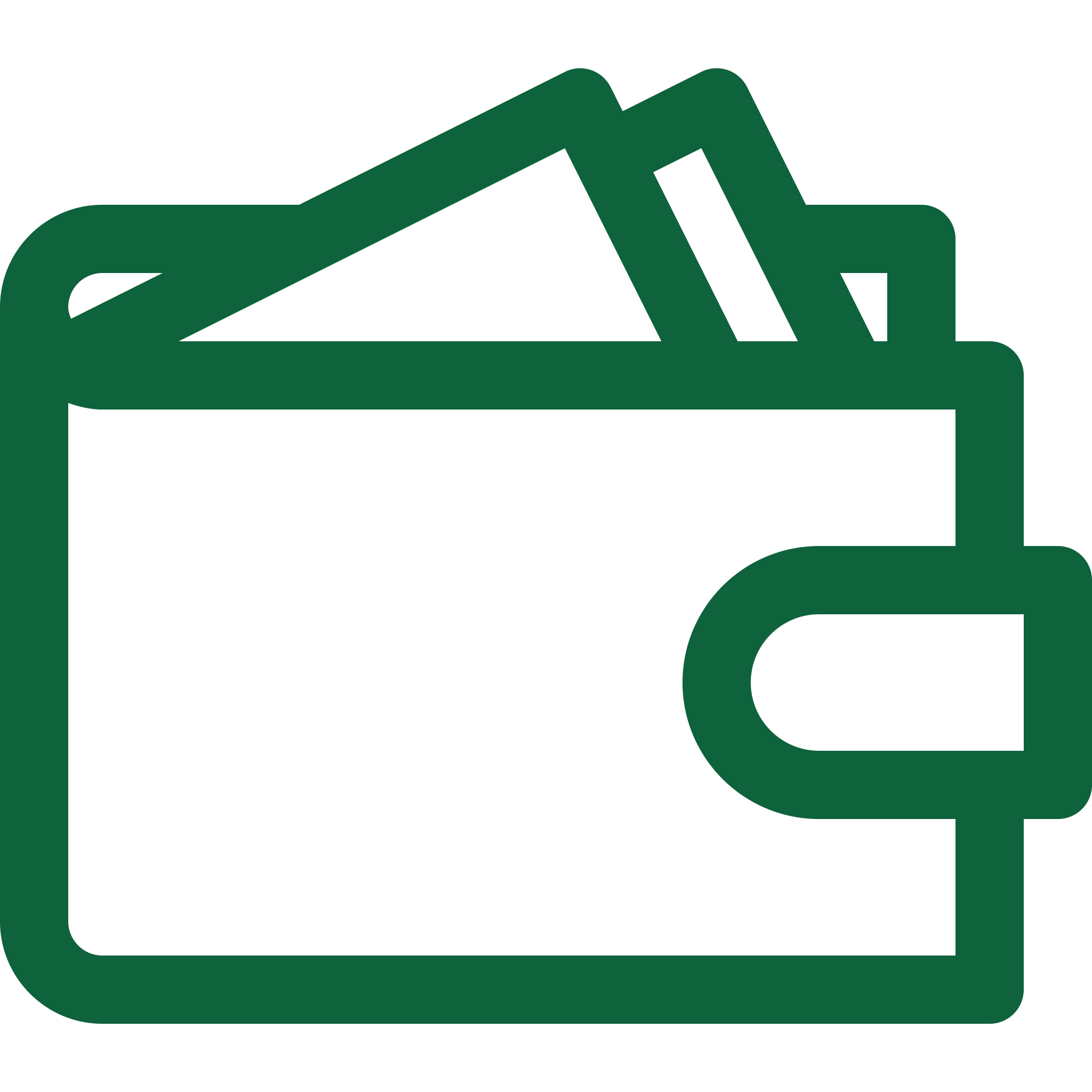 2х
снижение
заболеваемости растений
5%
повышение  качествапродукции
7%
увеличение эффективности работы сотрудников
3%
оптимизация
затрат ФОТ
1
1
1
1
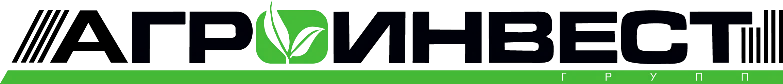 В МУП автоматизированы
4 процесса
1
2
3
4
1
1
1
1
Стратегия поливов
Планирование и учет работ
Защита растений
Фенология
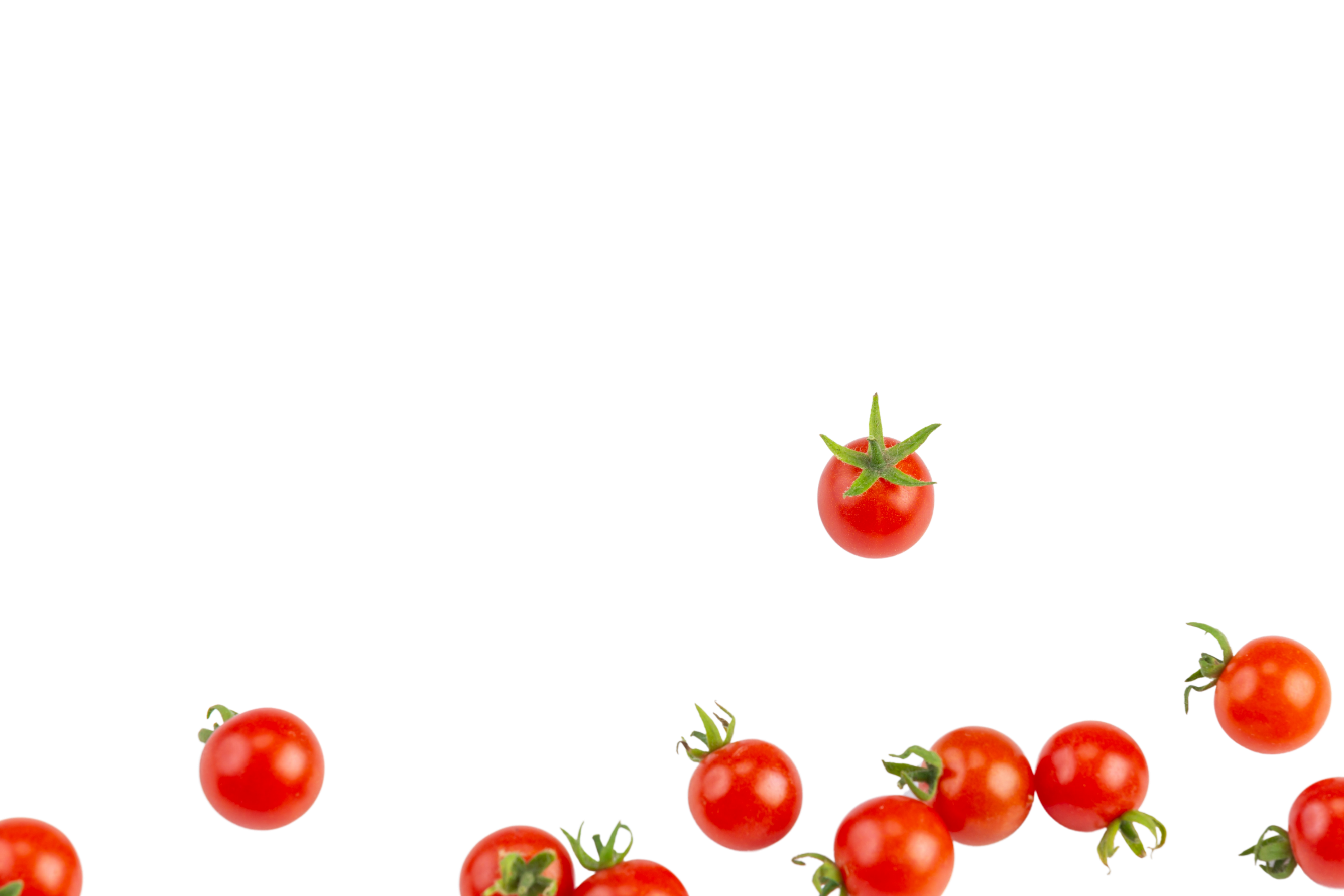 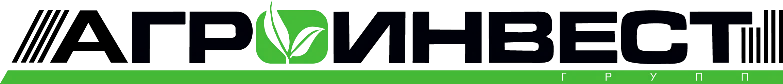 [Speaker Notes: Основные функции системы 
Создание планов работ, загрузка персональных заданий на мобильные устройства овощеводов и защитников
Сбор
Уход
Ликвидация
Фиксация заболеваний и вредителей на мобильном устройстве для дальнейшей визуализации в бэкэнде и принятия мер агрономами
Фиксация фенологических параметров и контроль их динамики
Стратегия поливов]
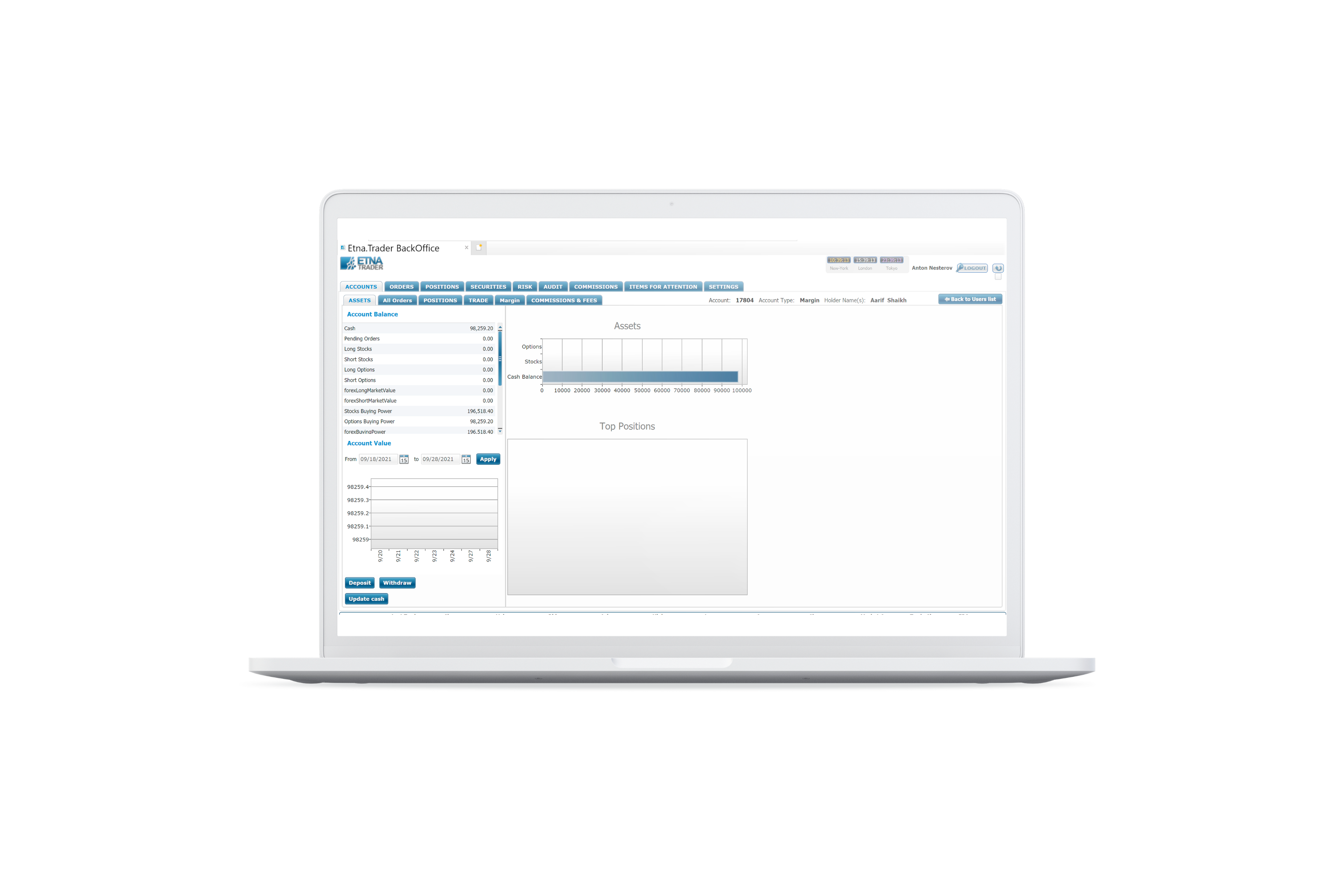 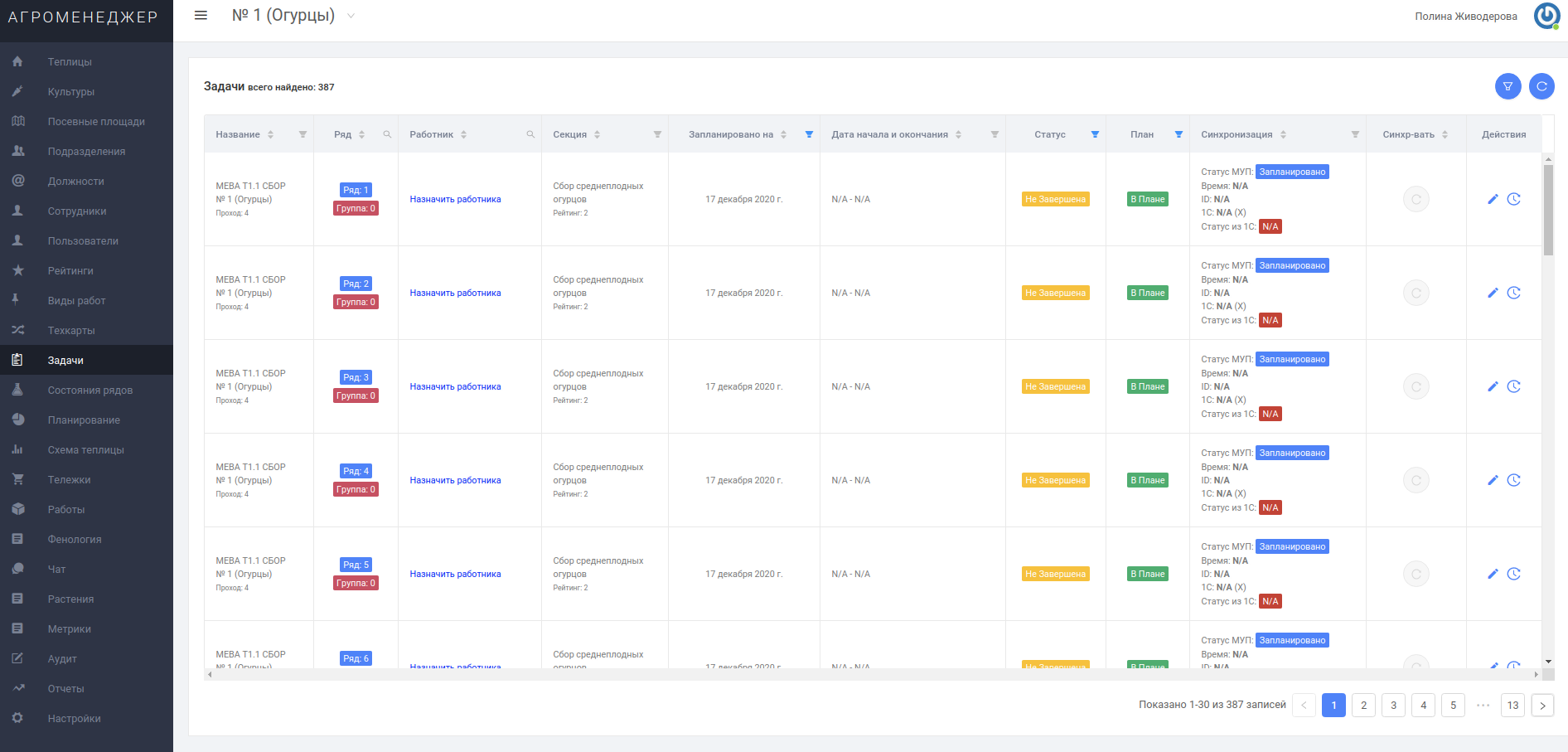 2 компонента
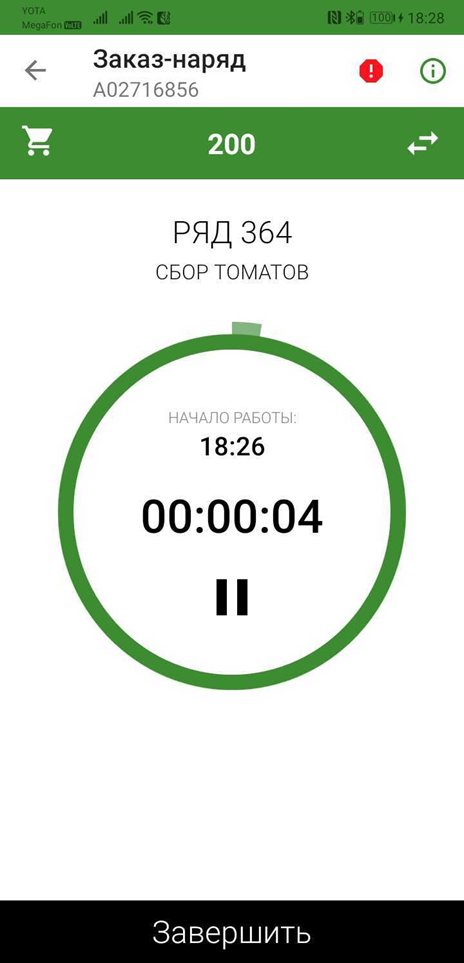 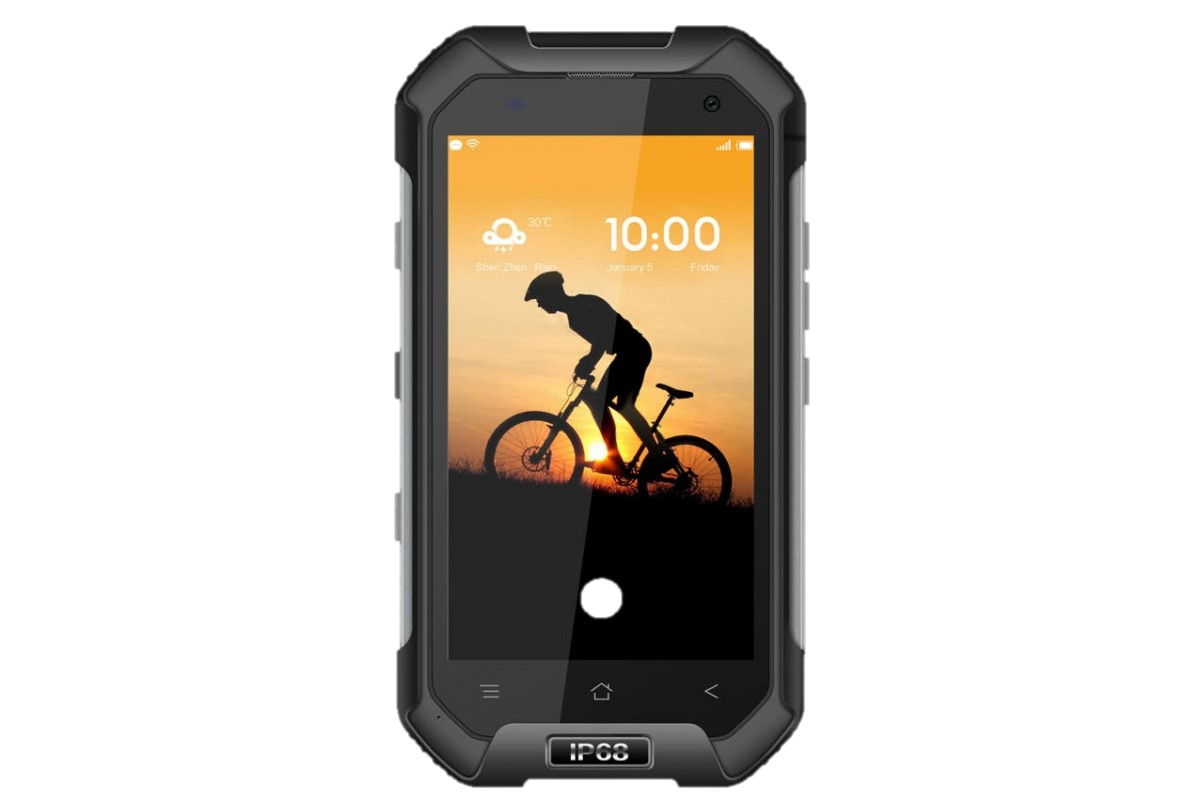 Агроменеджер:
Управление и администрирование
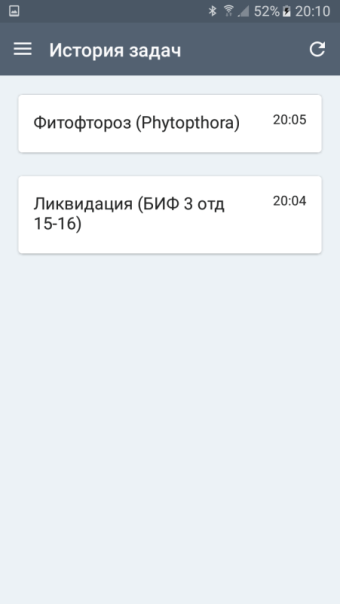 Мобильное приложение:
Получение, исполнение работ и ввод информации
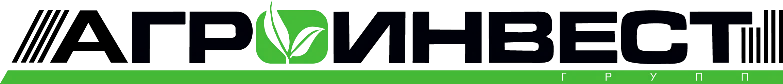 [Speaker Notes: Система состоит из 2х основных компонентов
Агроменеджер – бэкэнд работает на ПК или планшете в браузере, позволяет отслеживать исполнение и оперативно вносить изменения если необходимо
Мобильное приложение, где исполнитель получает задания и фиксирует их исполнение]
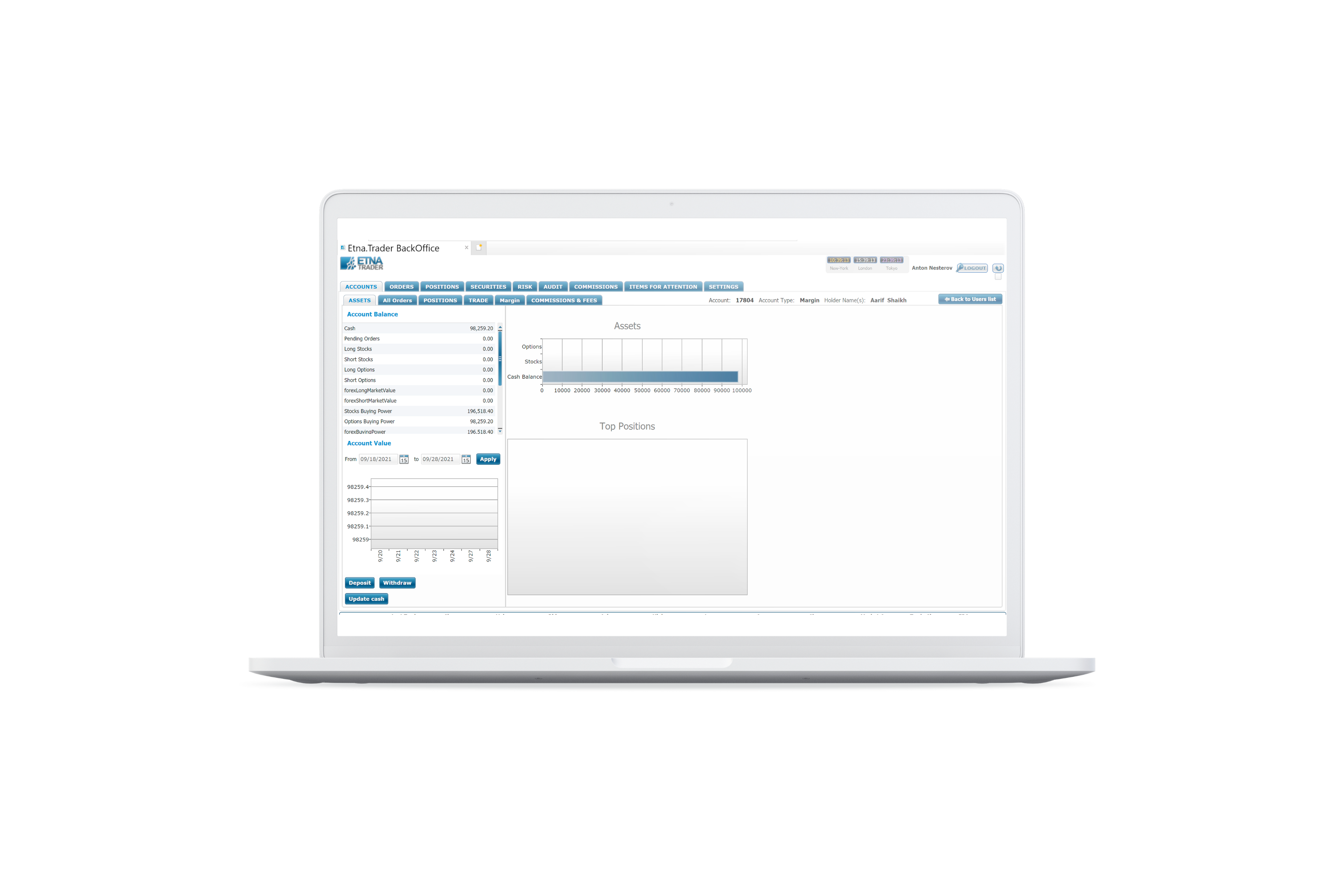 Принципработы МУП
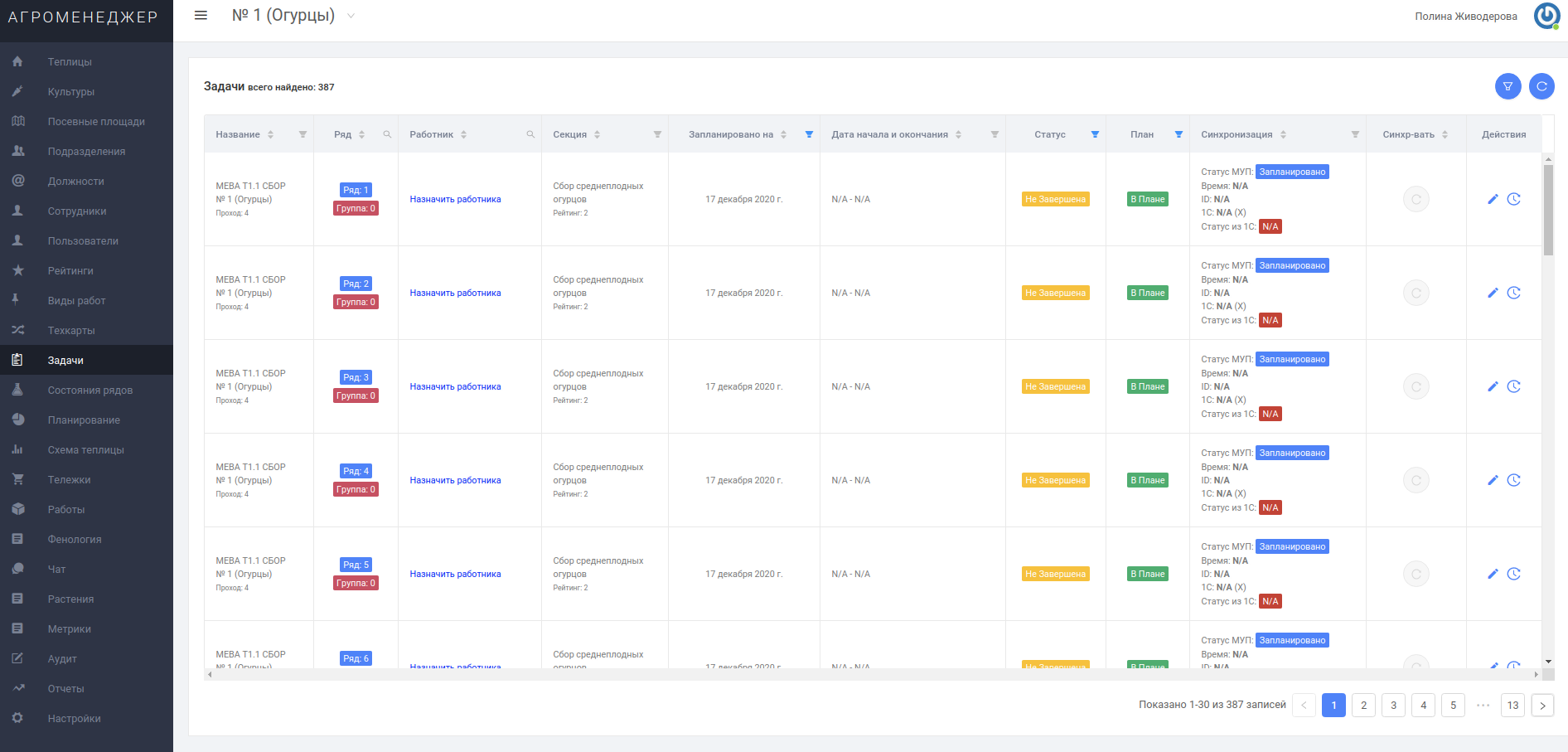 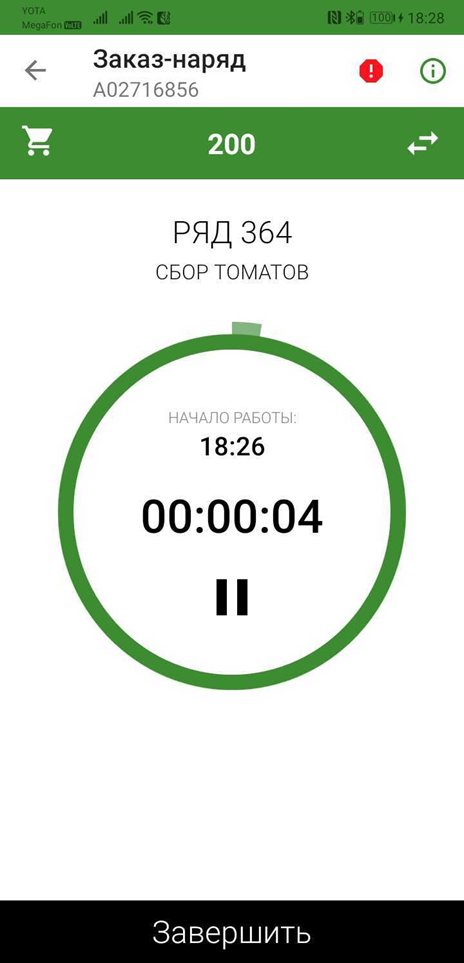 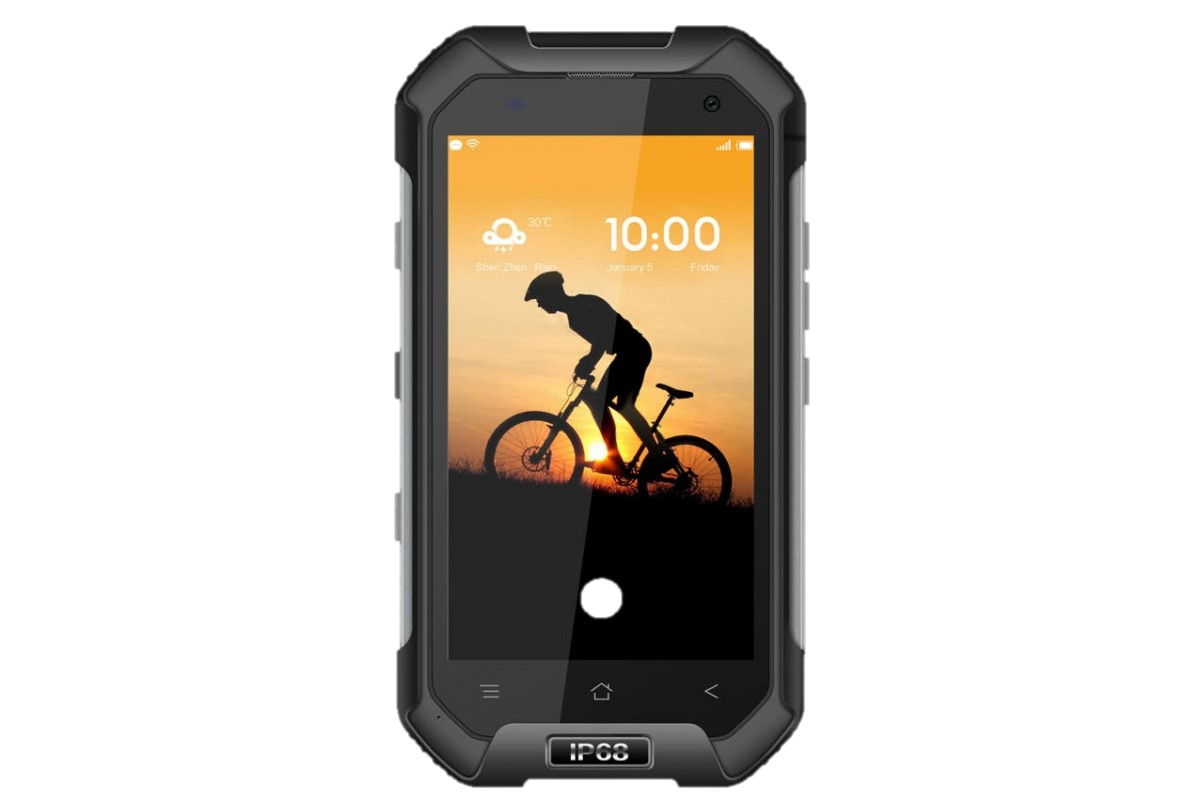 Сотрудник получает задачи на мобильное устройство

Сотрудник подтверждает выполнение задач
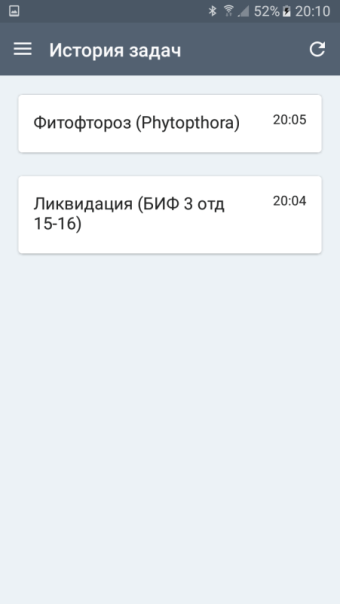 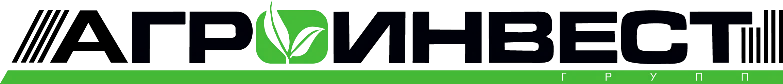 [Speaker Notes: То что написано на слайде]
Система планирует и распределяет работы
01
Планирование и учет работ
02
Сотрудник выполняет работы и подтверждает их выполнение
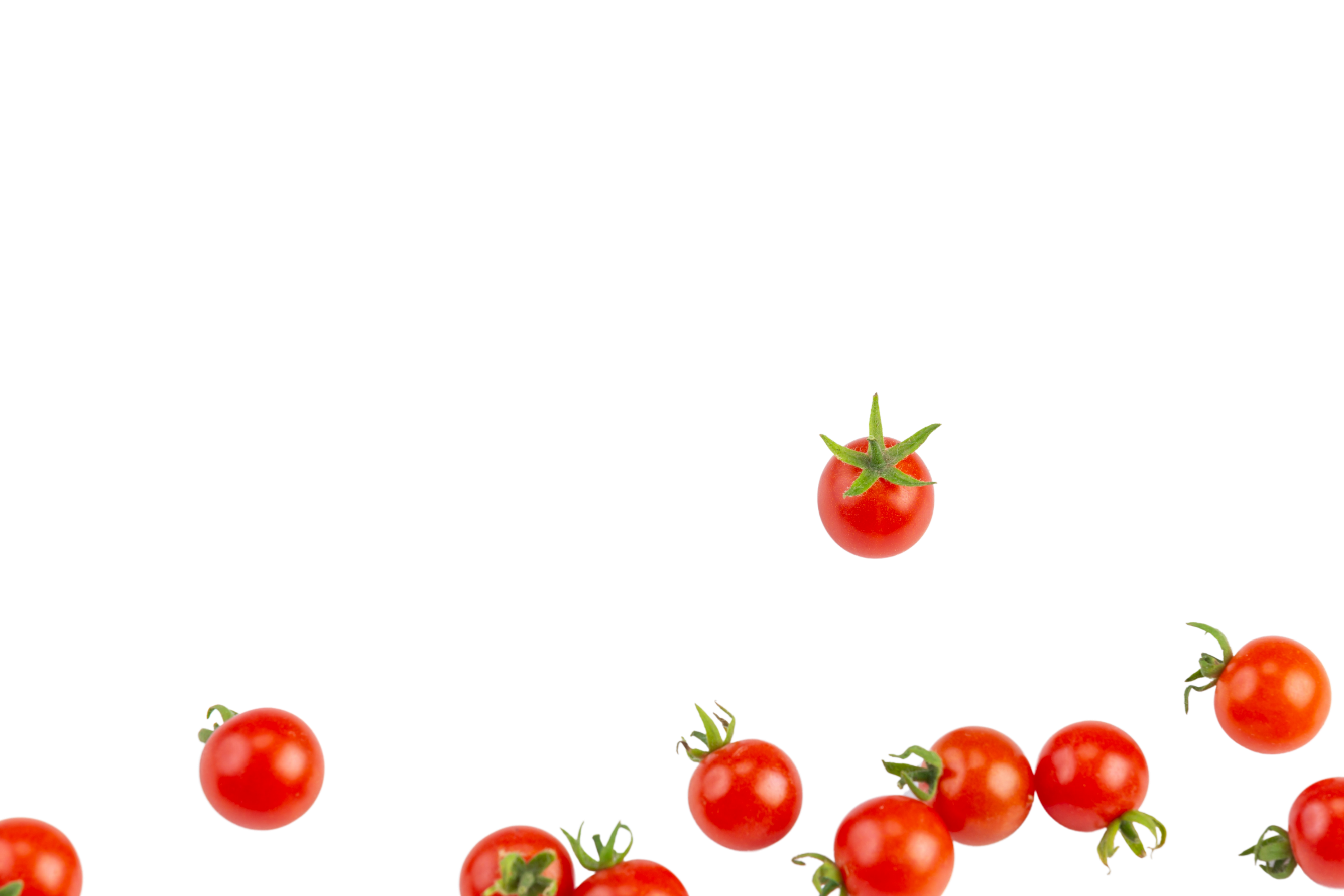 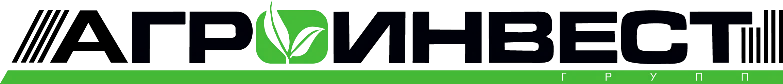 [Speaker Notes: Система имеет возможность интеграции с внешними системами планирования работ, например 1:С ERP, далее распределяет работы по исполнителям и фиксирует их исполнение]
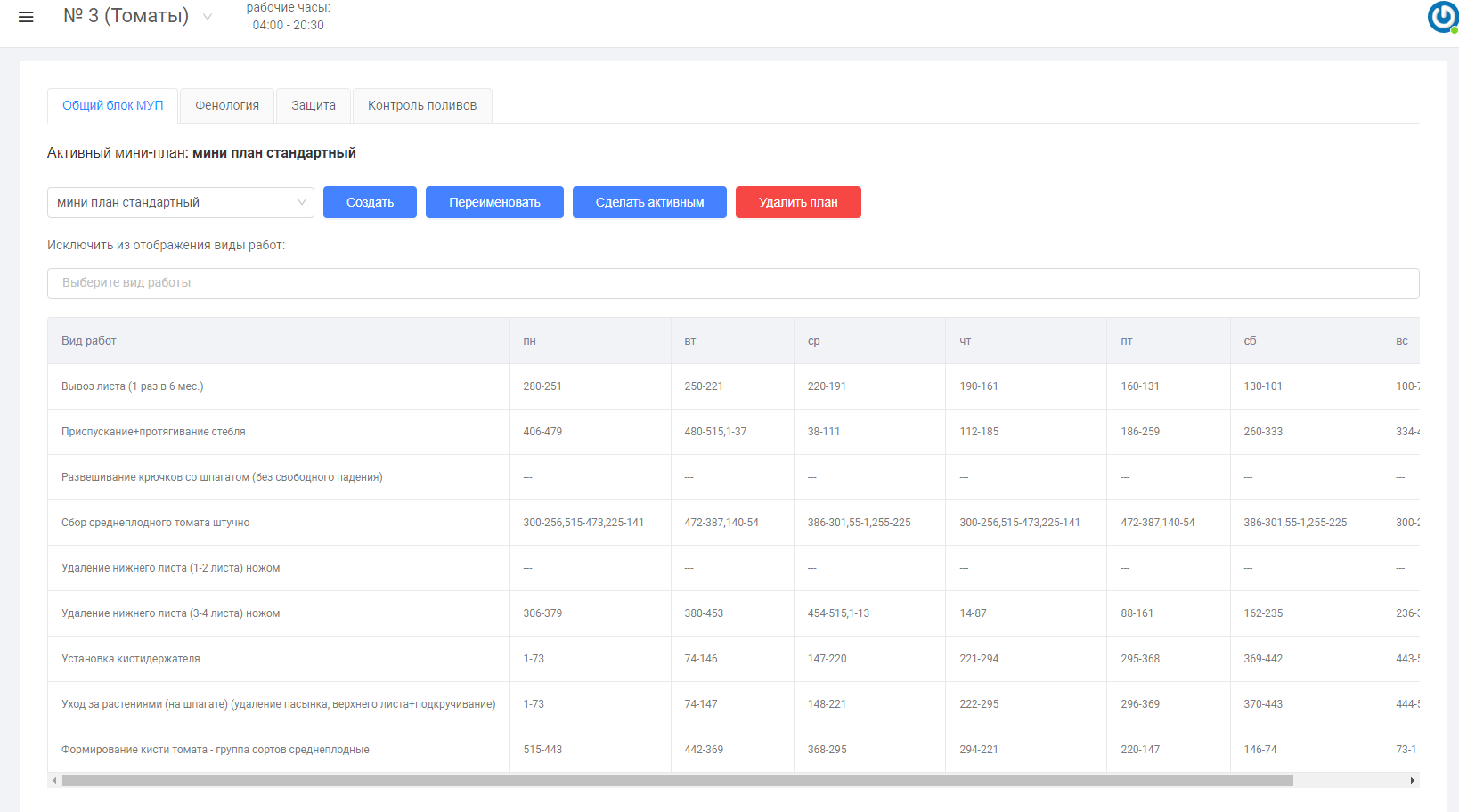 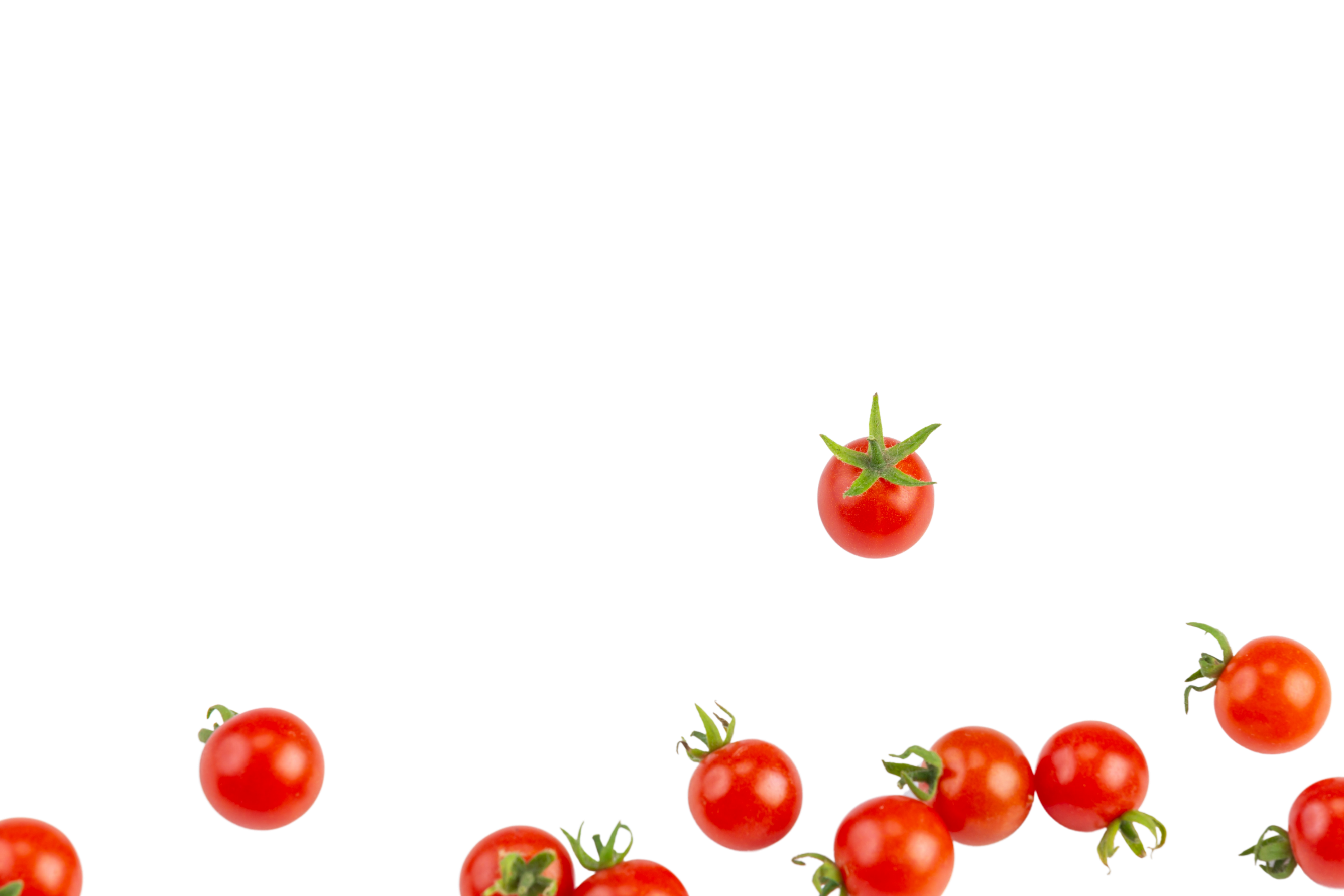 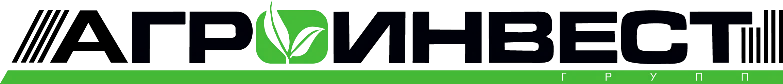 [Speaker Notes: На слайде представлен план работ на неделю по видам работ с указанием номеров дорожек в которых будут производиться работы]
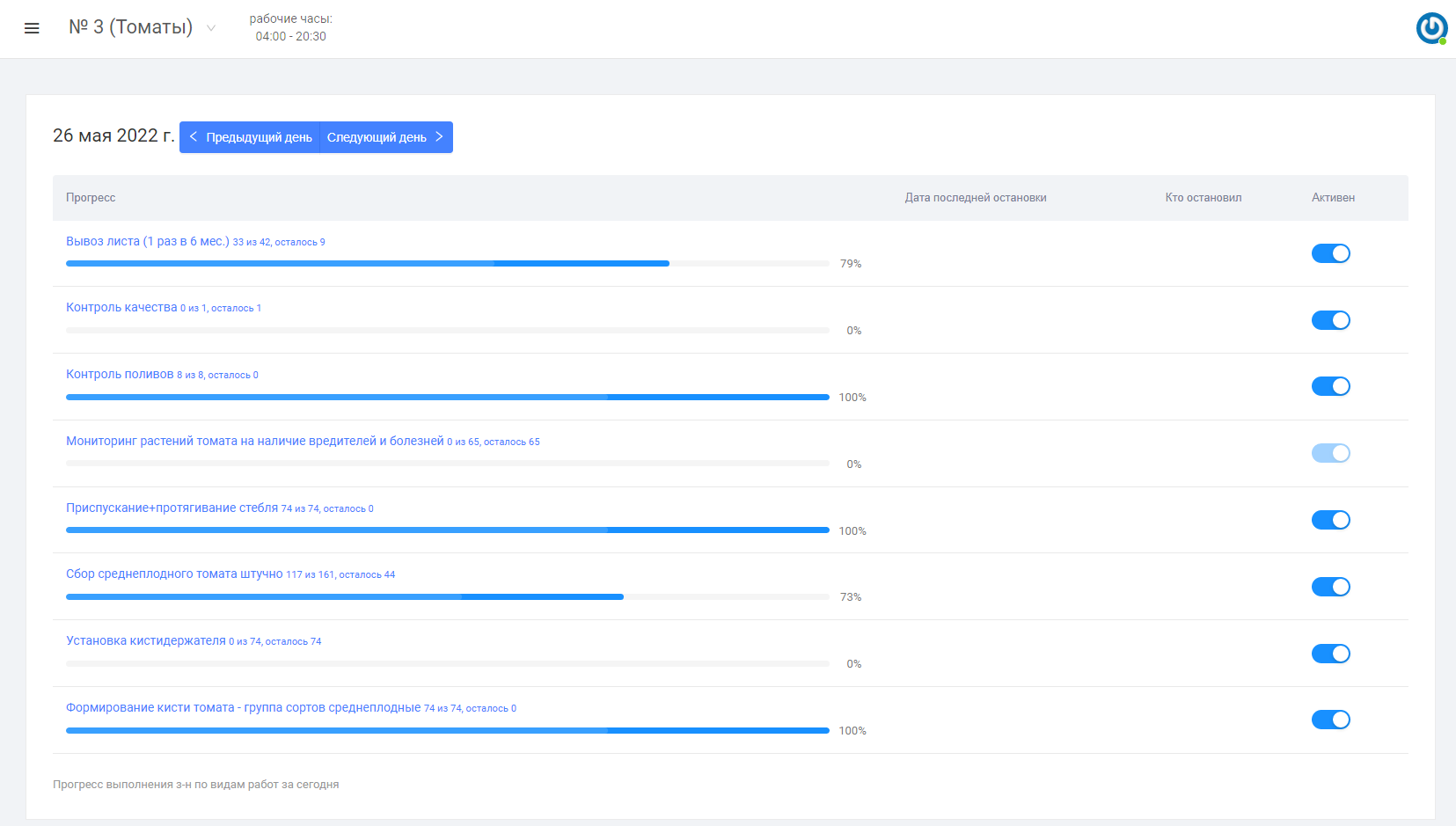 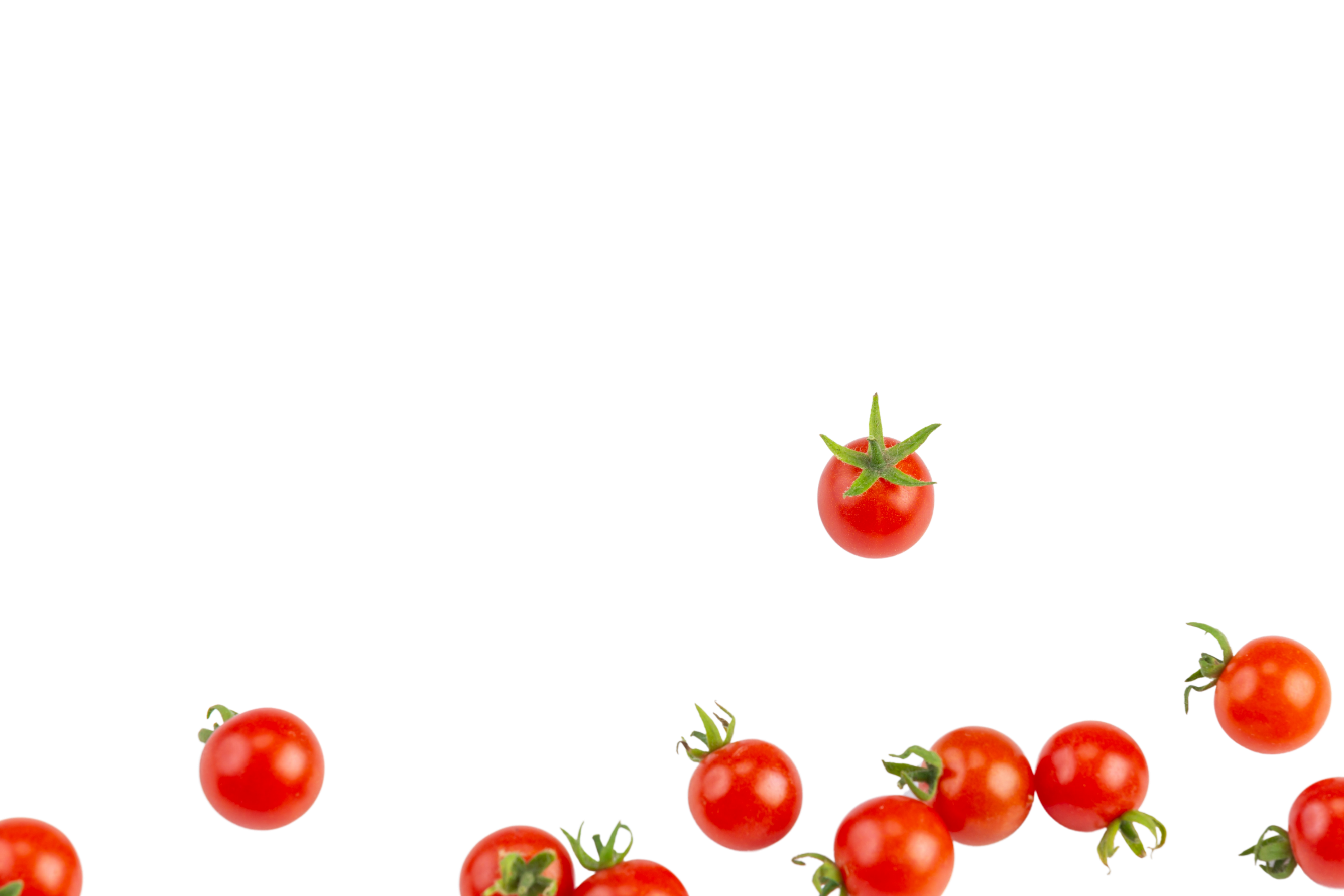 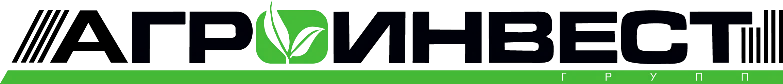 [Speaker Notes: На данном слайде представлен ход выполнения работ в разрезе дня]
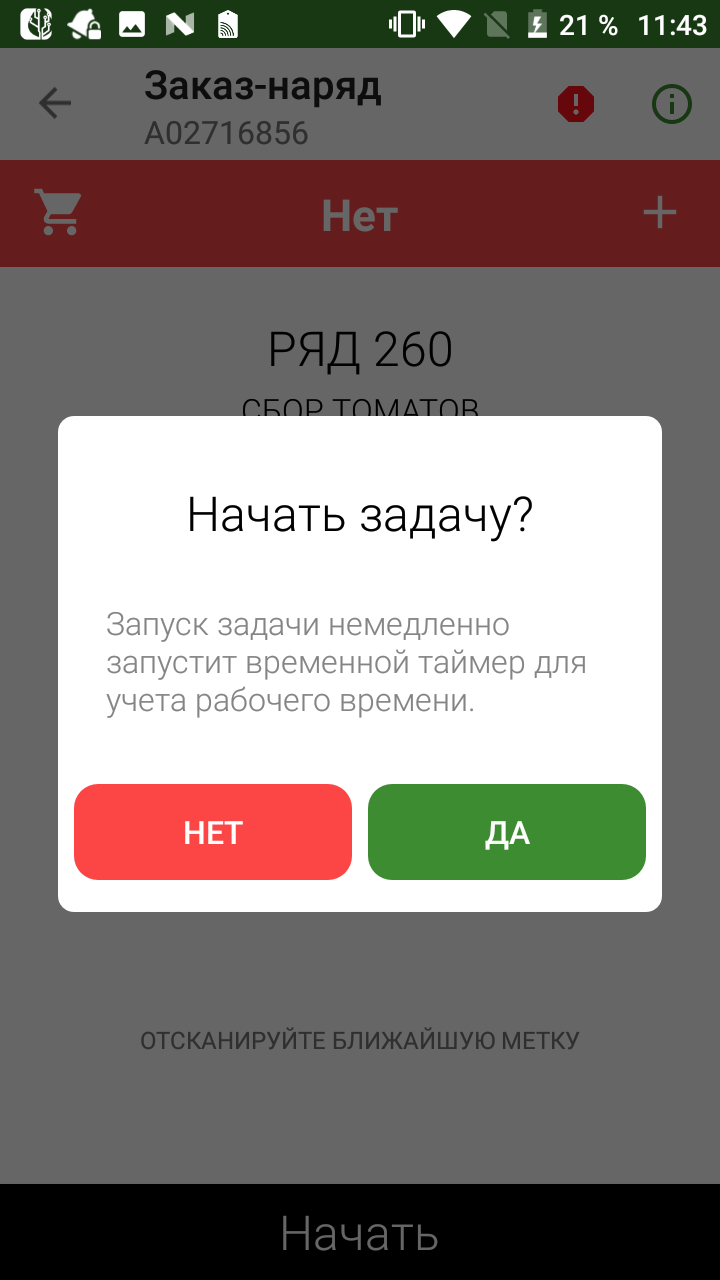 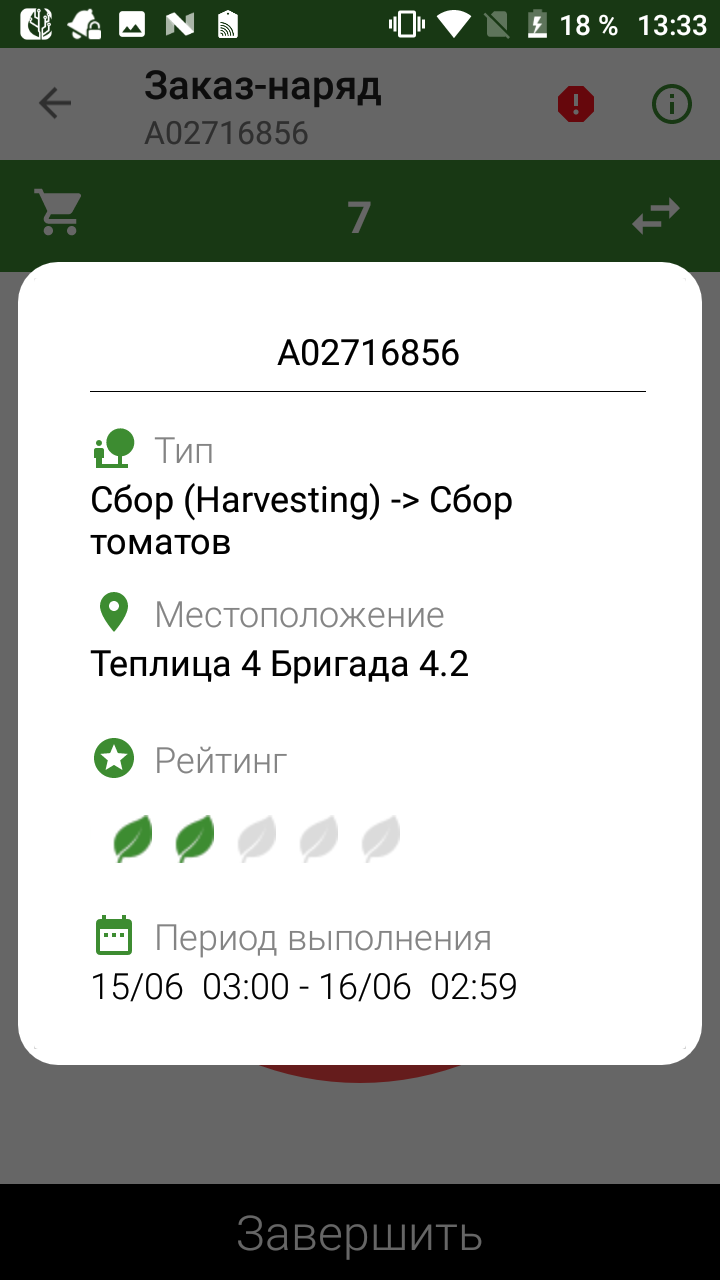 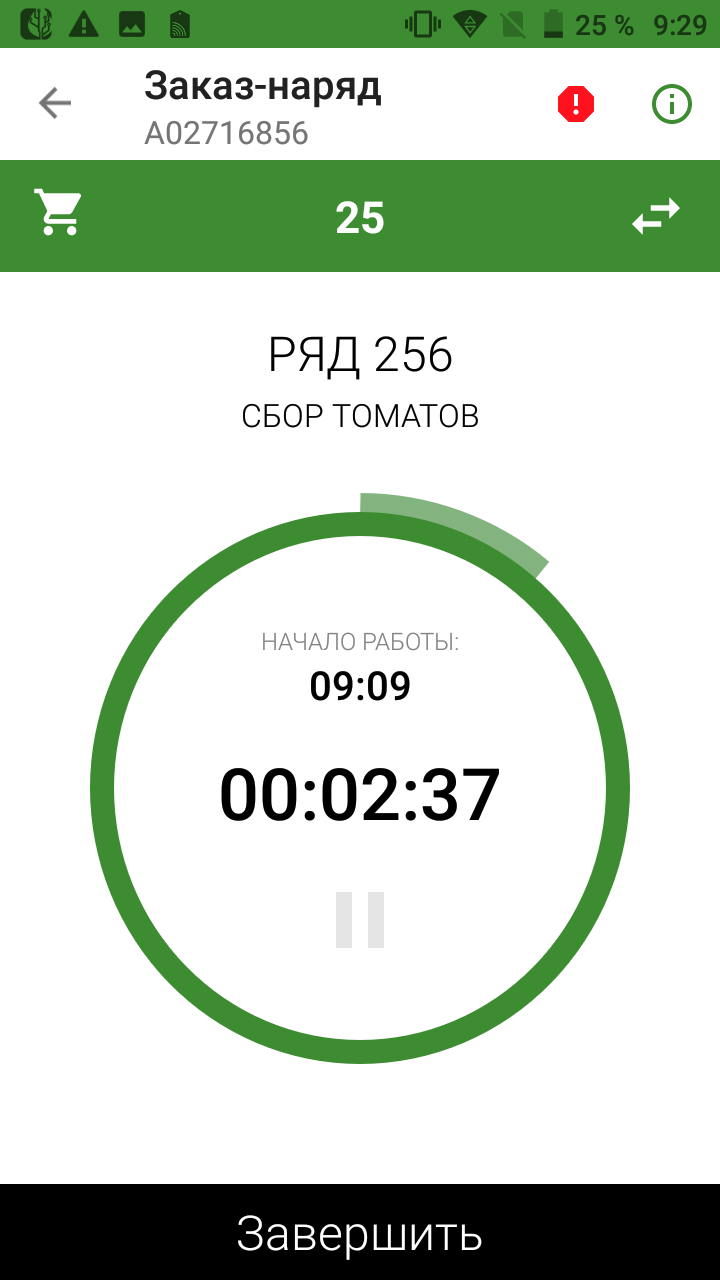 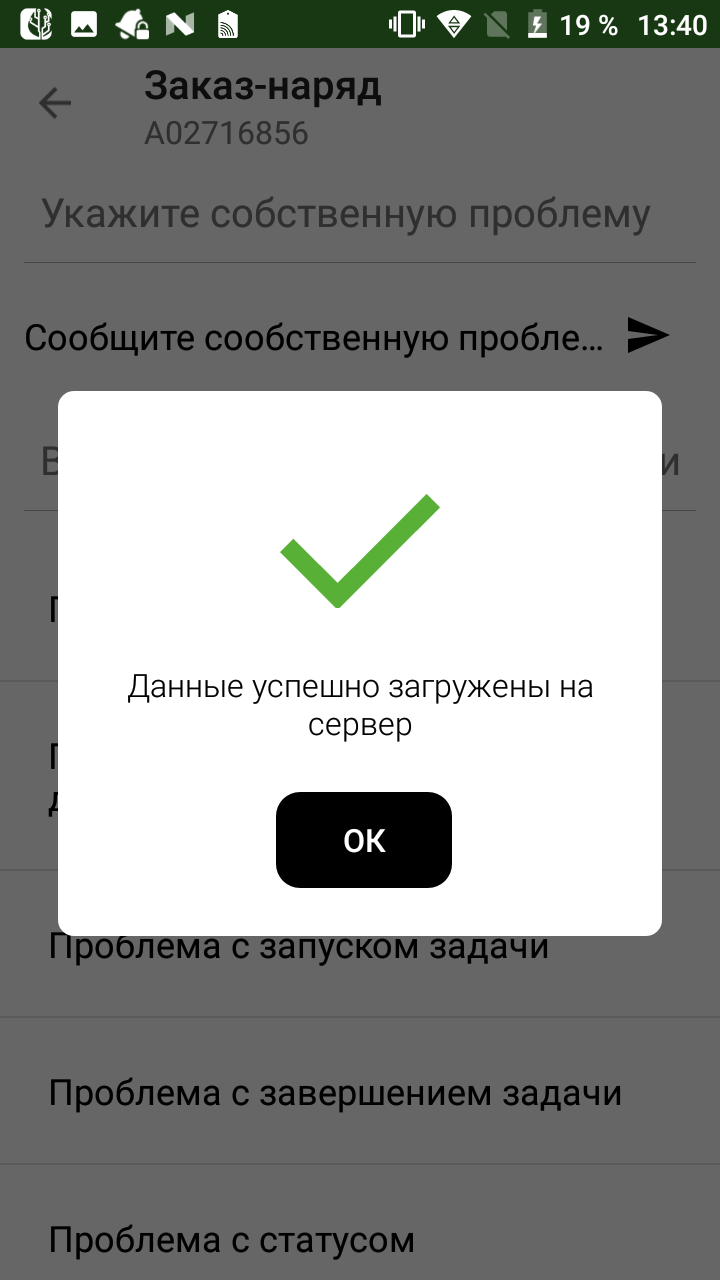 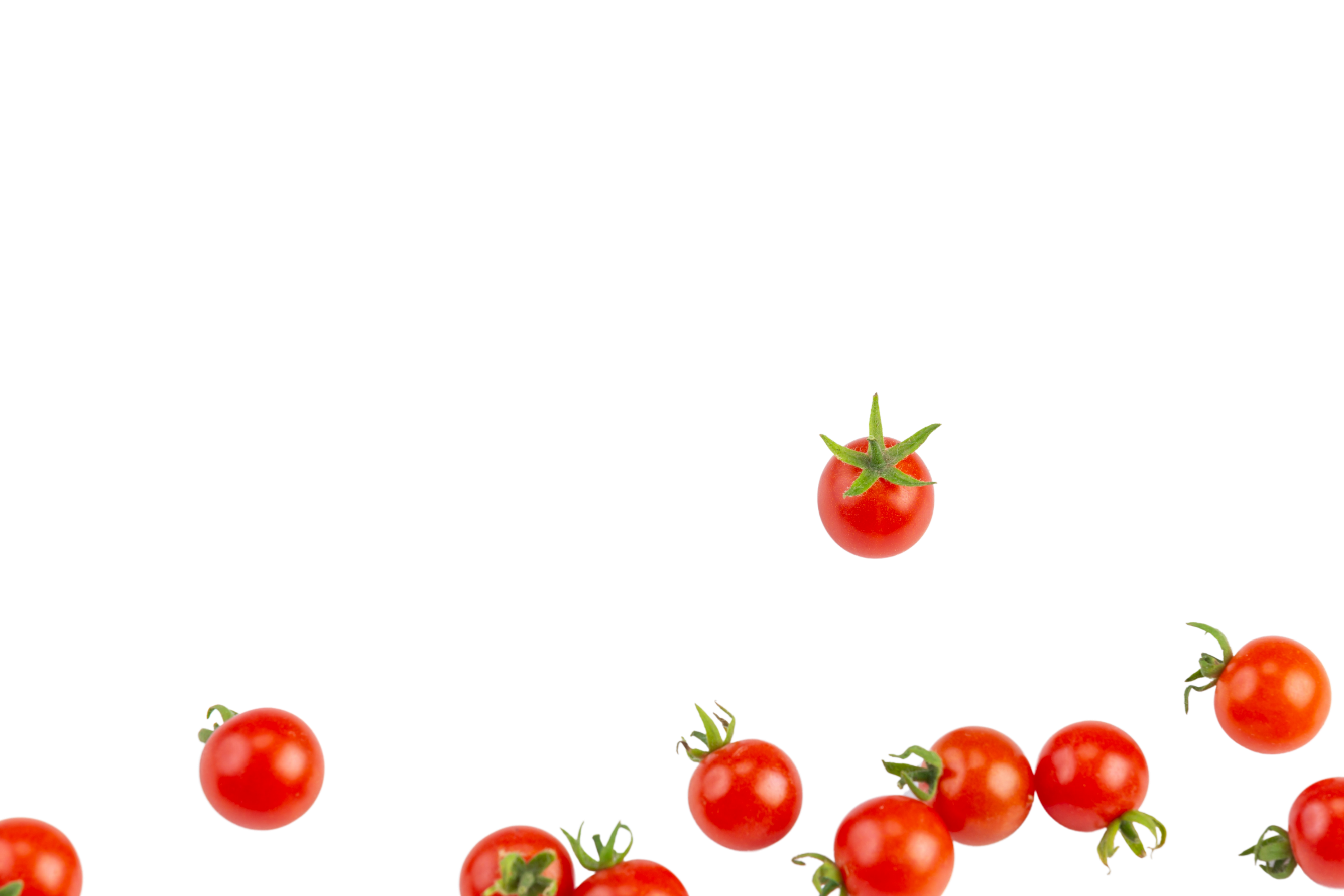 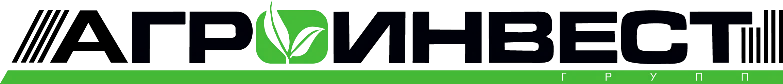 [Speaker Notes: На текущем слайде приведен пример работы мобильного приложения
Сотрудник берет задачу
Система показывает ему детали задачи и текущий рейтинг сотрудника (рейтинг определяет производительность сотрудника, может быть использован как KPI)
Фиксируется время выполнения задания
Система сигнализирует об успешной синхронизации данных, на случай плохой связи внутри теплицы]
Сотрудник фиксирует наличие вредителя и болезни
01
Защитарастений
Система на основании мониторинга составляет карту здоровья теплицы
02
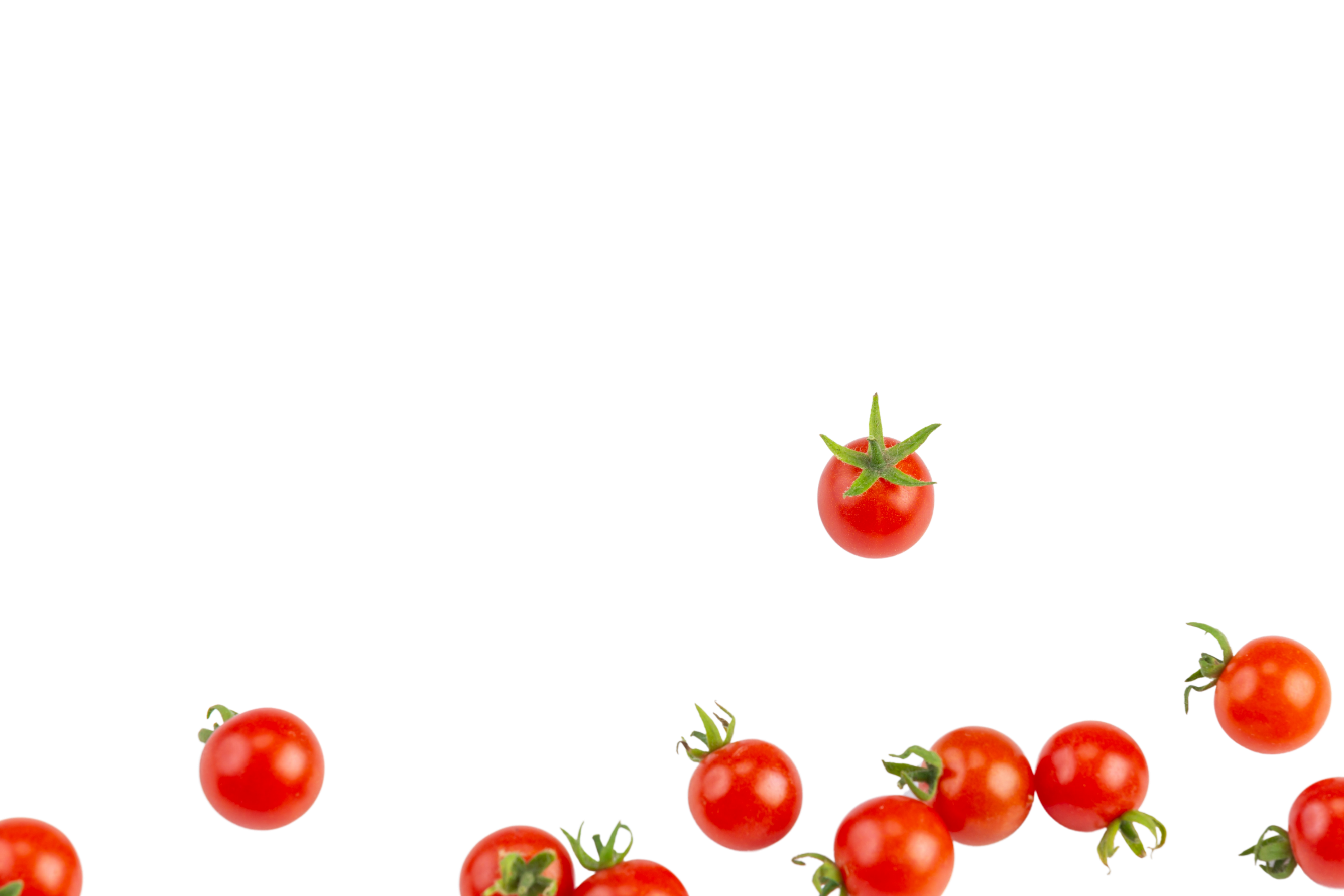 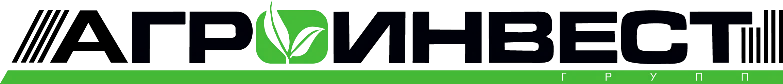 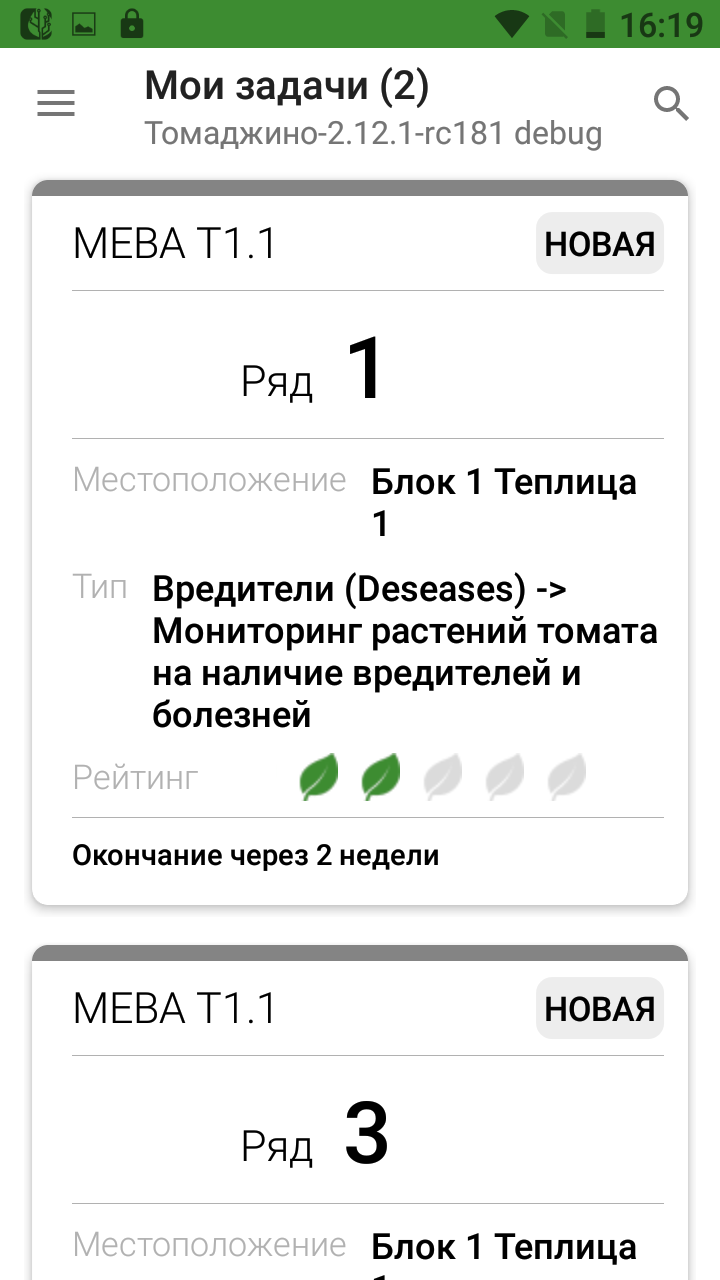 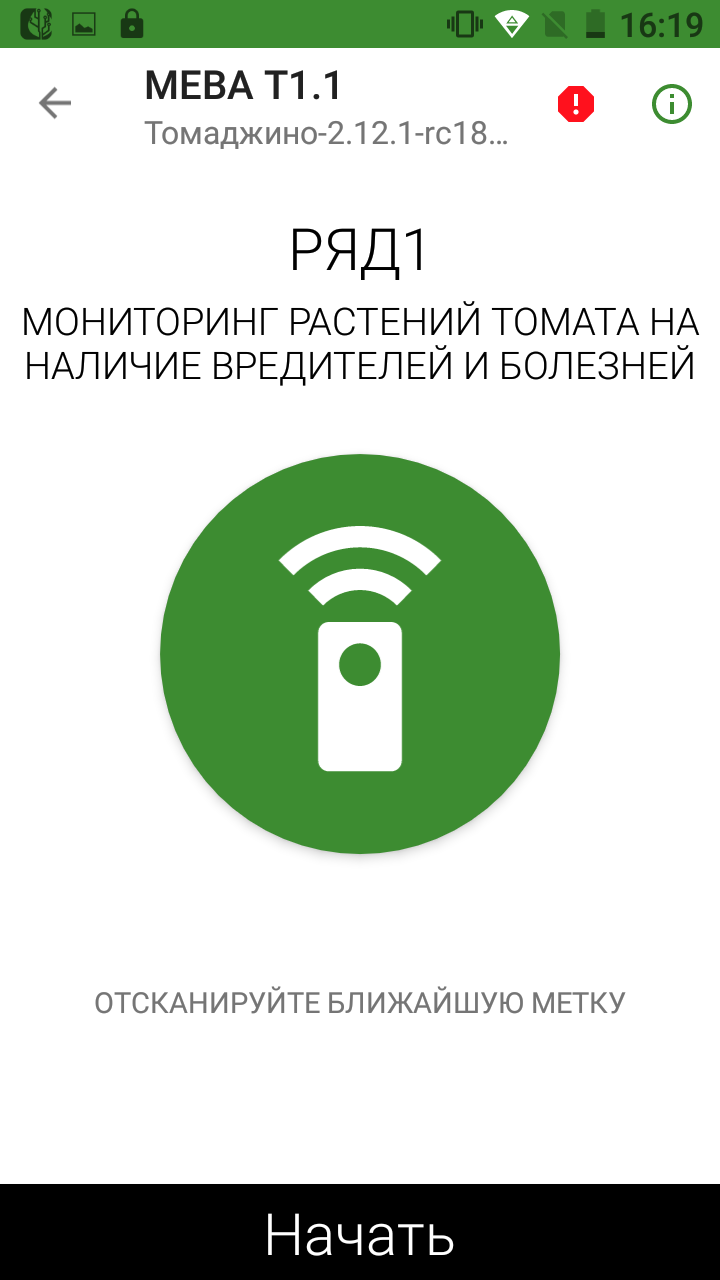 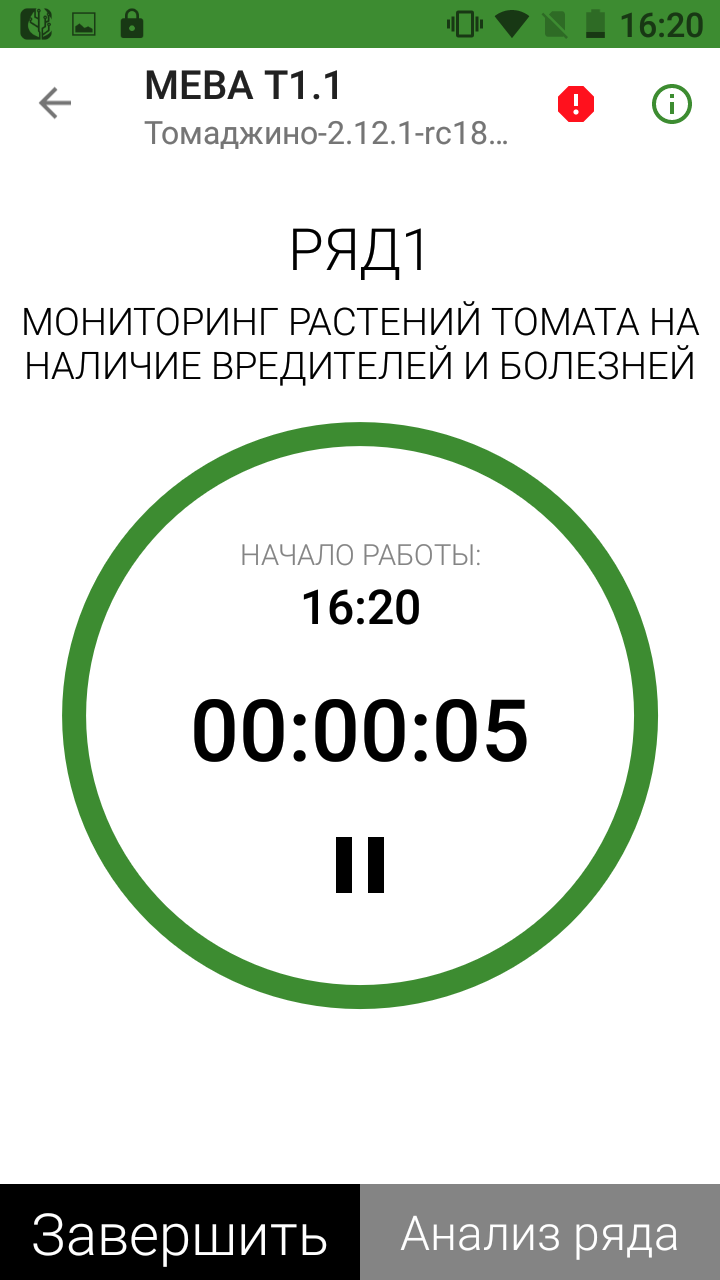 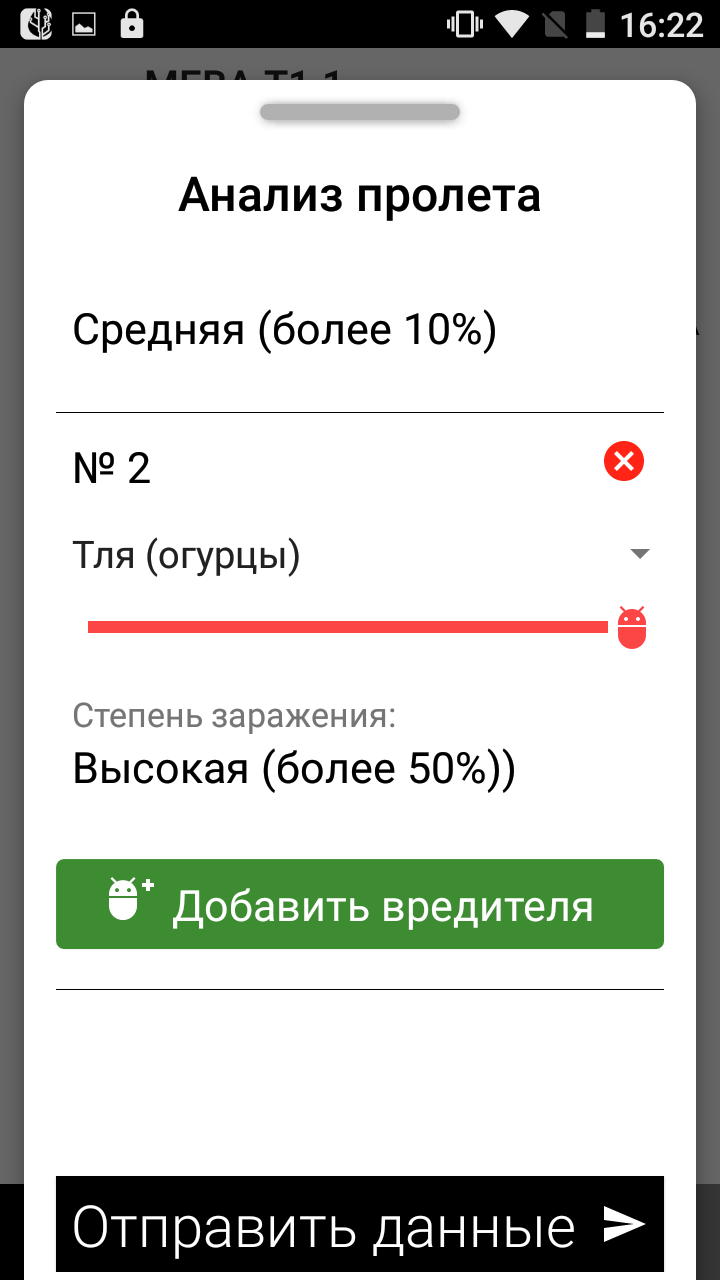 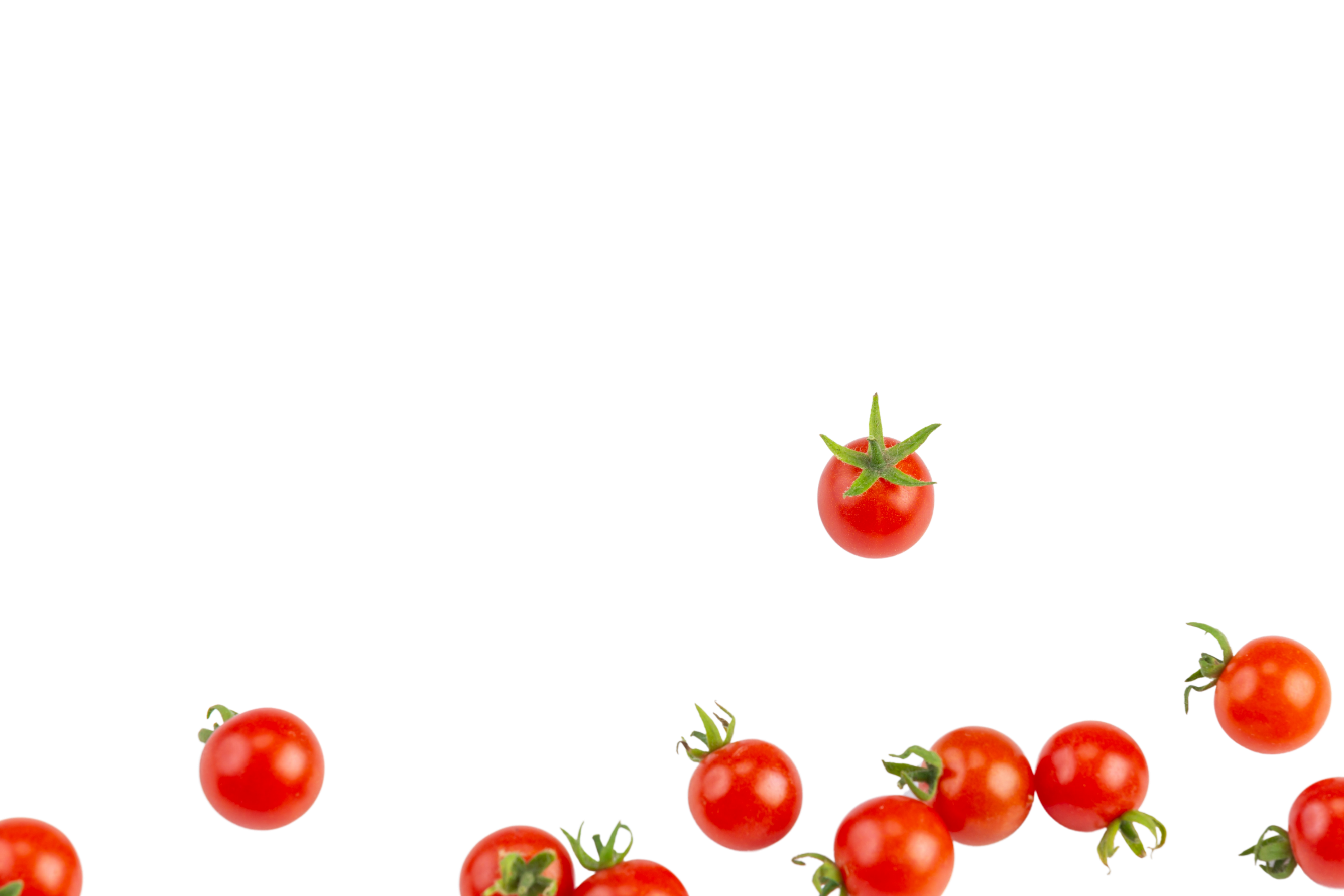 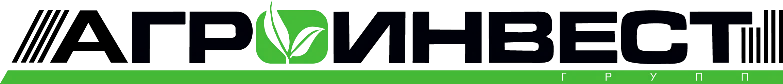 [Speaker Notes: Сотрудник с ролью «Защитник» получает задание о необходимости контроля вредителей
Сканирует NFC метку ряда
Берет задание в работу
Фиксирует вредителя]
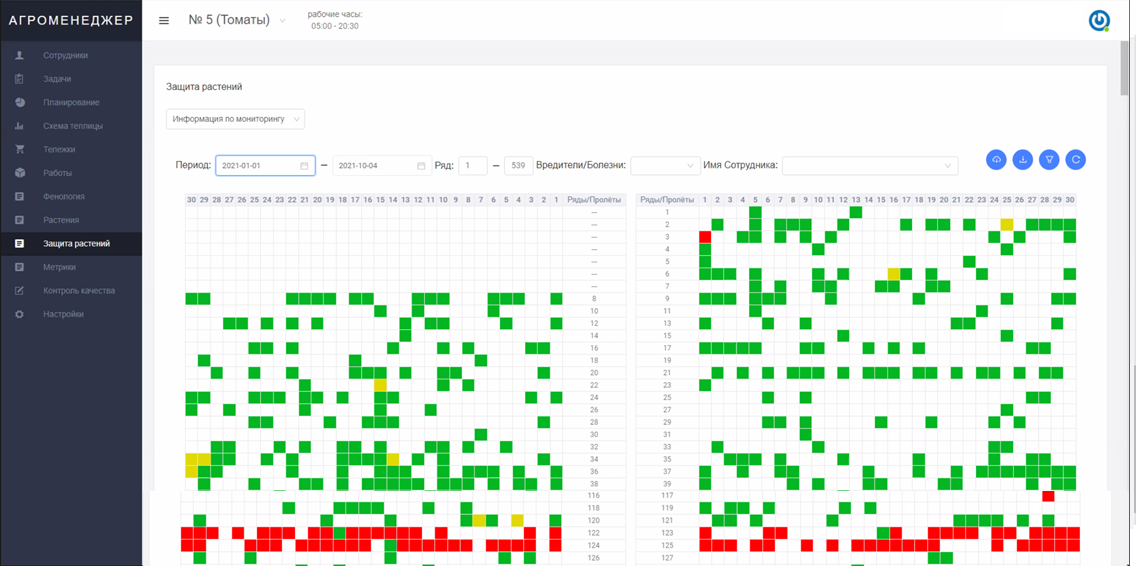 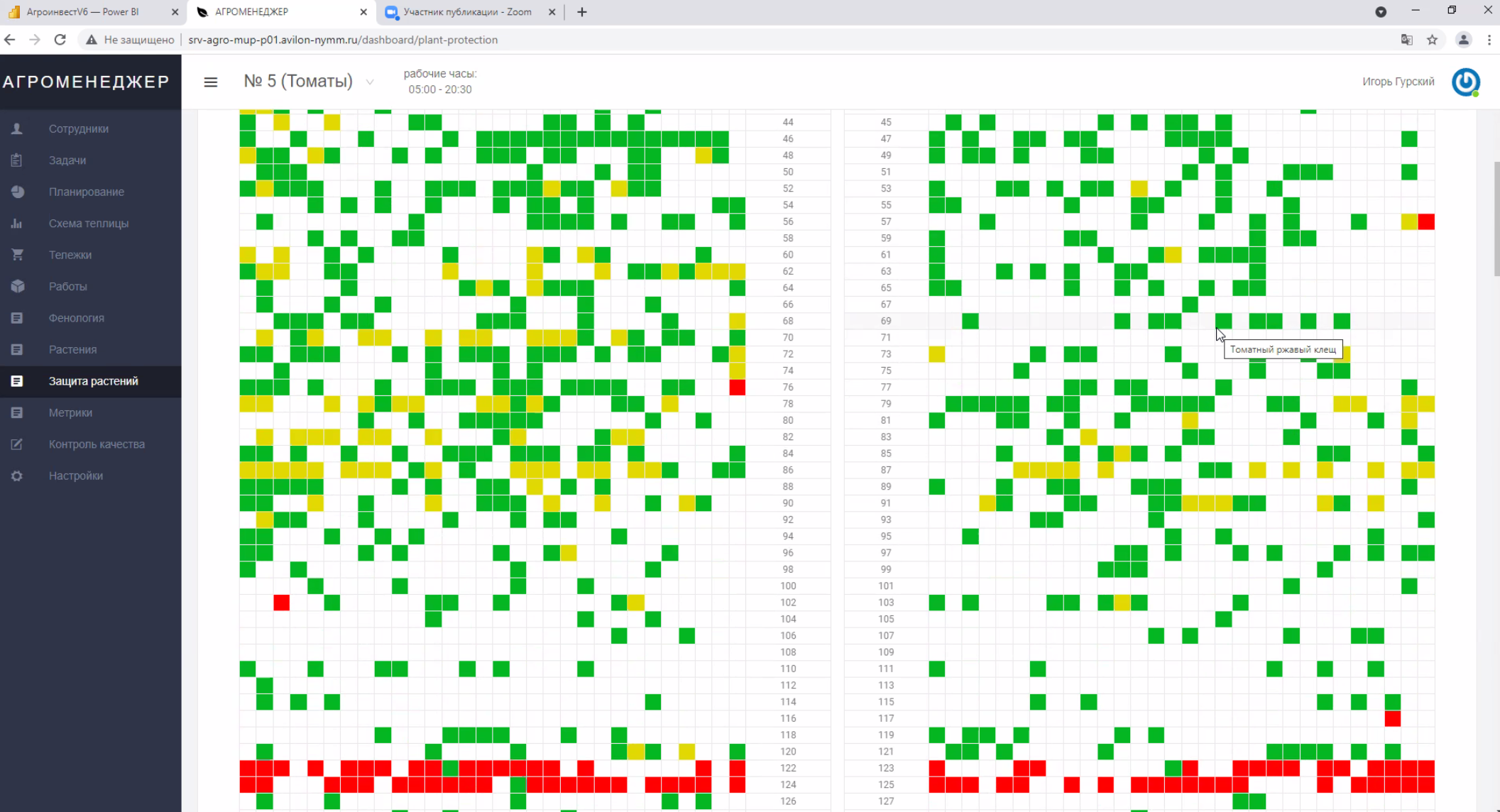 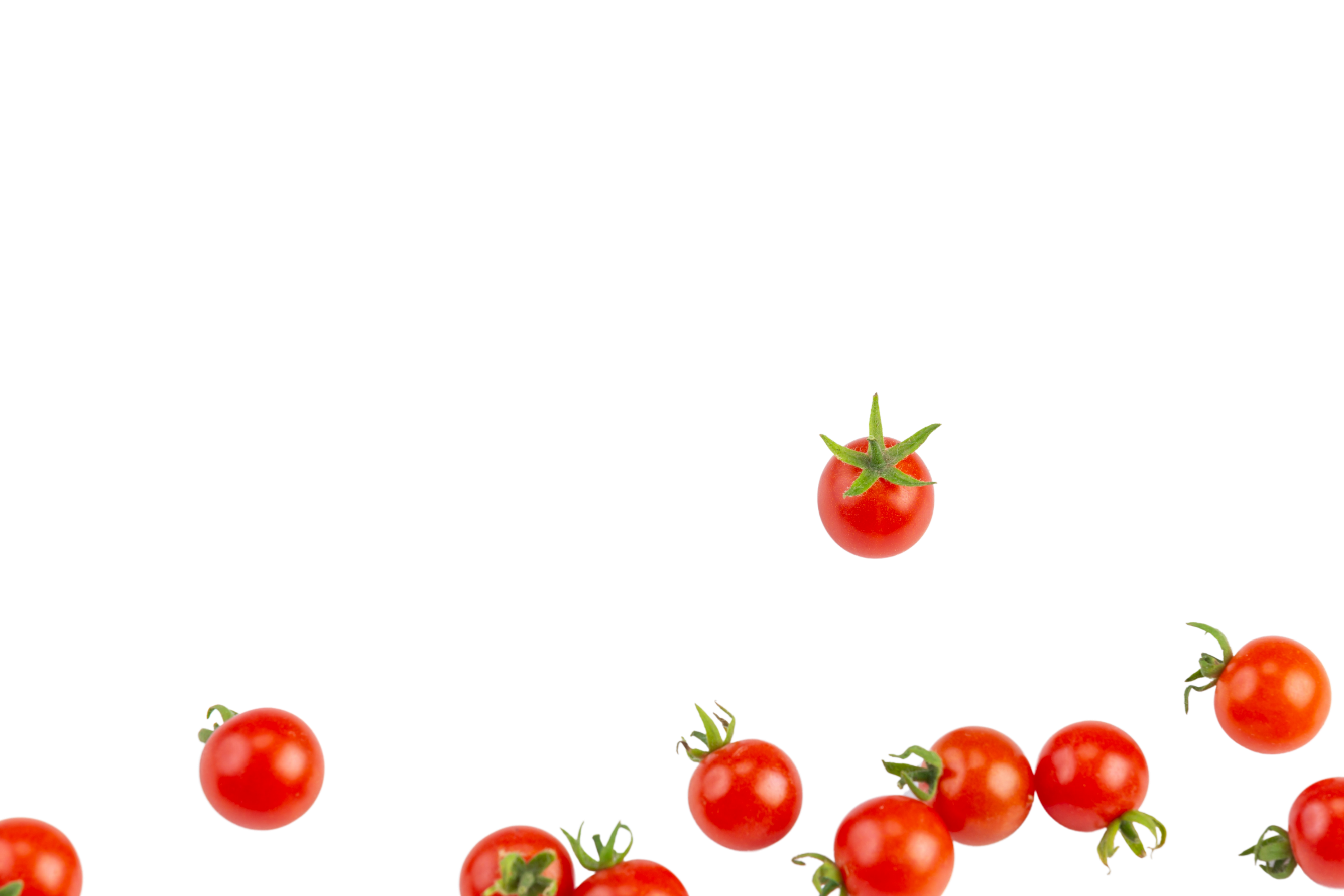 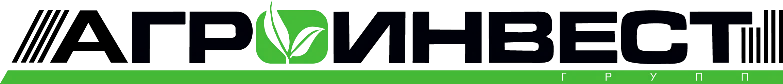 [Speaker Notes: После фиксации вредителей и болезней система выстраивает карту распространения для оперативного информирования агрономов и принятия своевременных мер

Желтое – вредители
Красное – заболевание]
Фенология
(измерениепараметров растения)
Система ставит задачи на измерение параметров растения
01
02
Сотрудник фиксирует информацию с помощью QR кодов
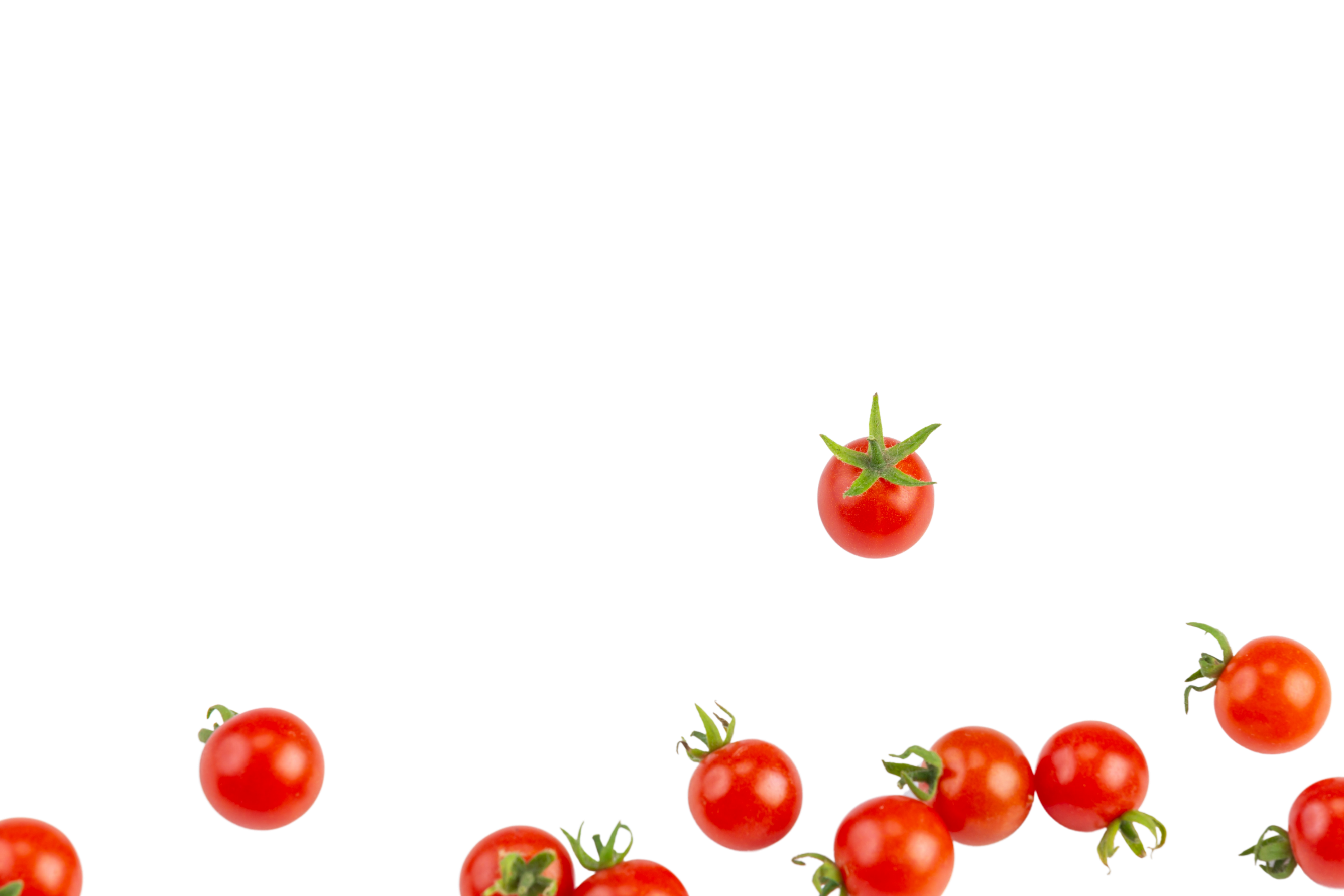 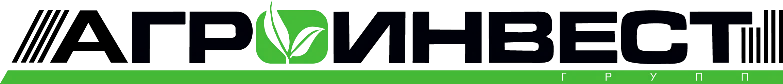 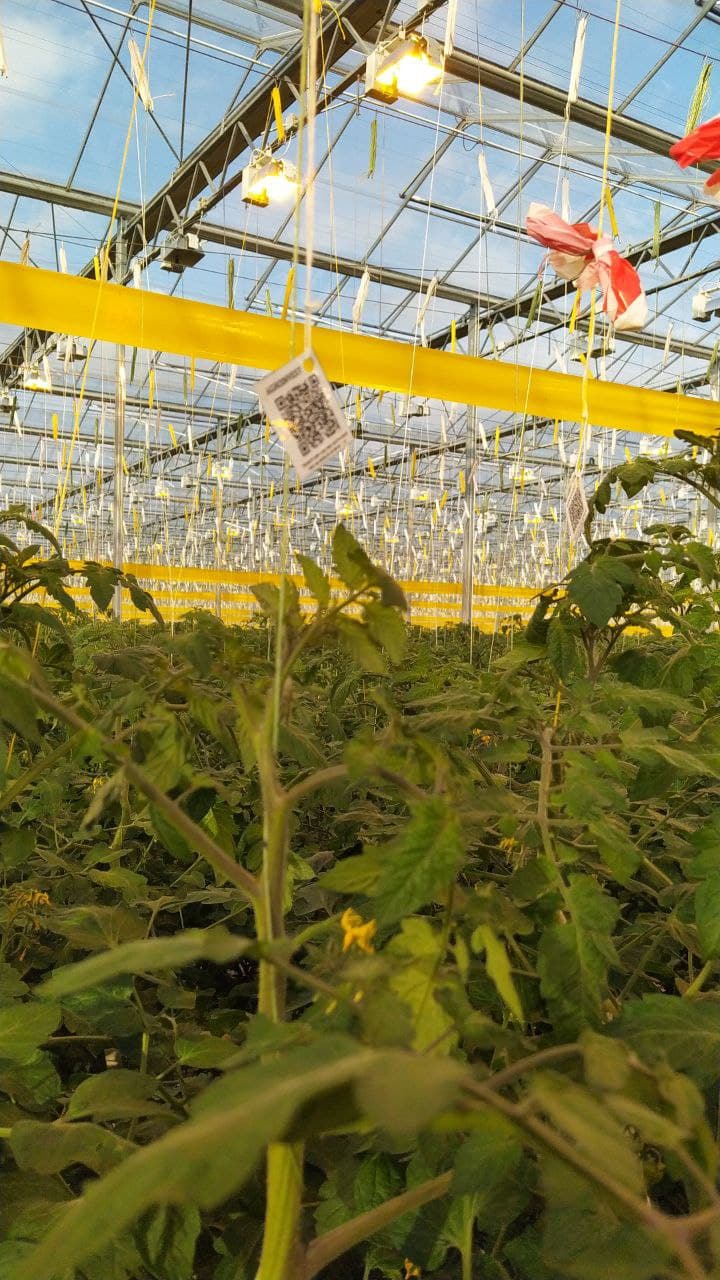 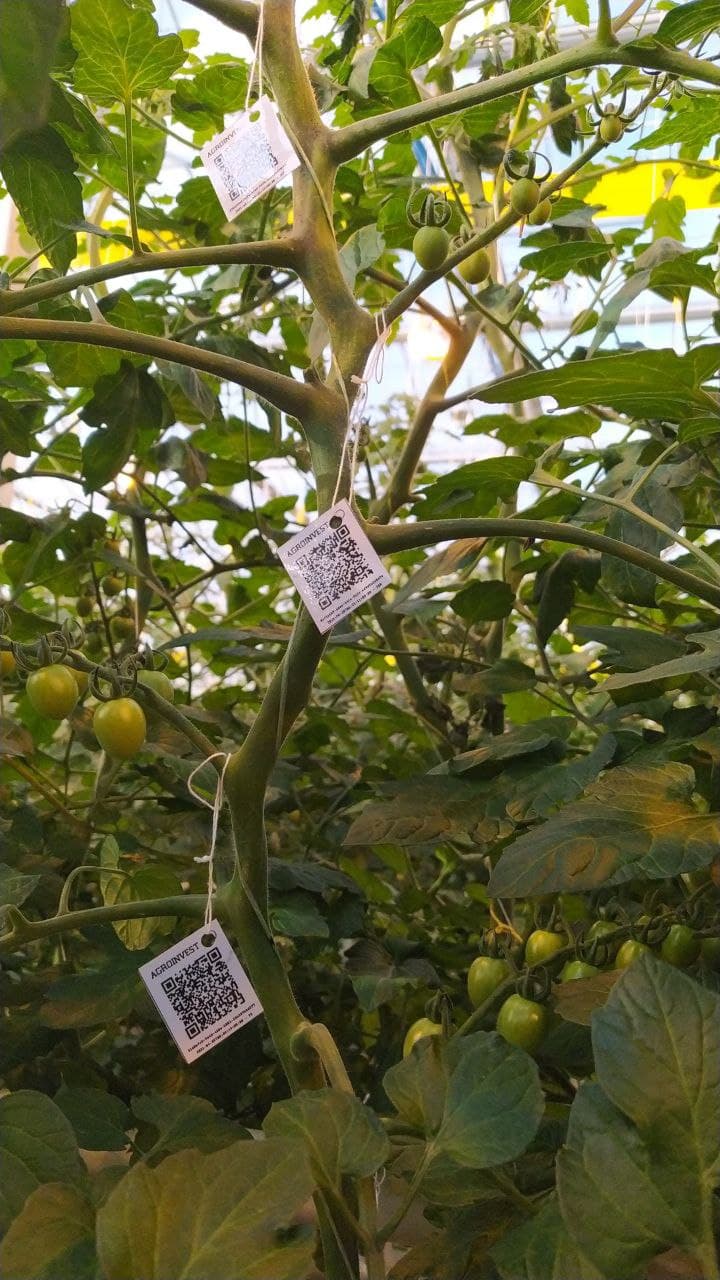 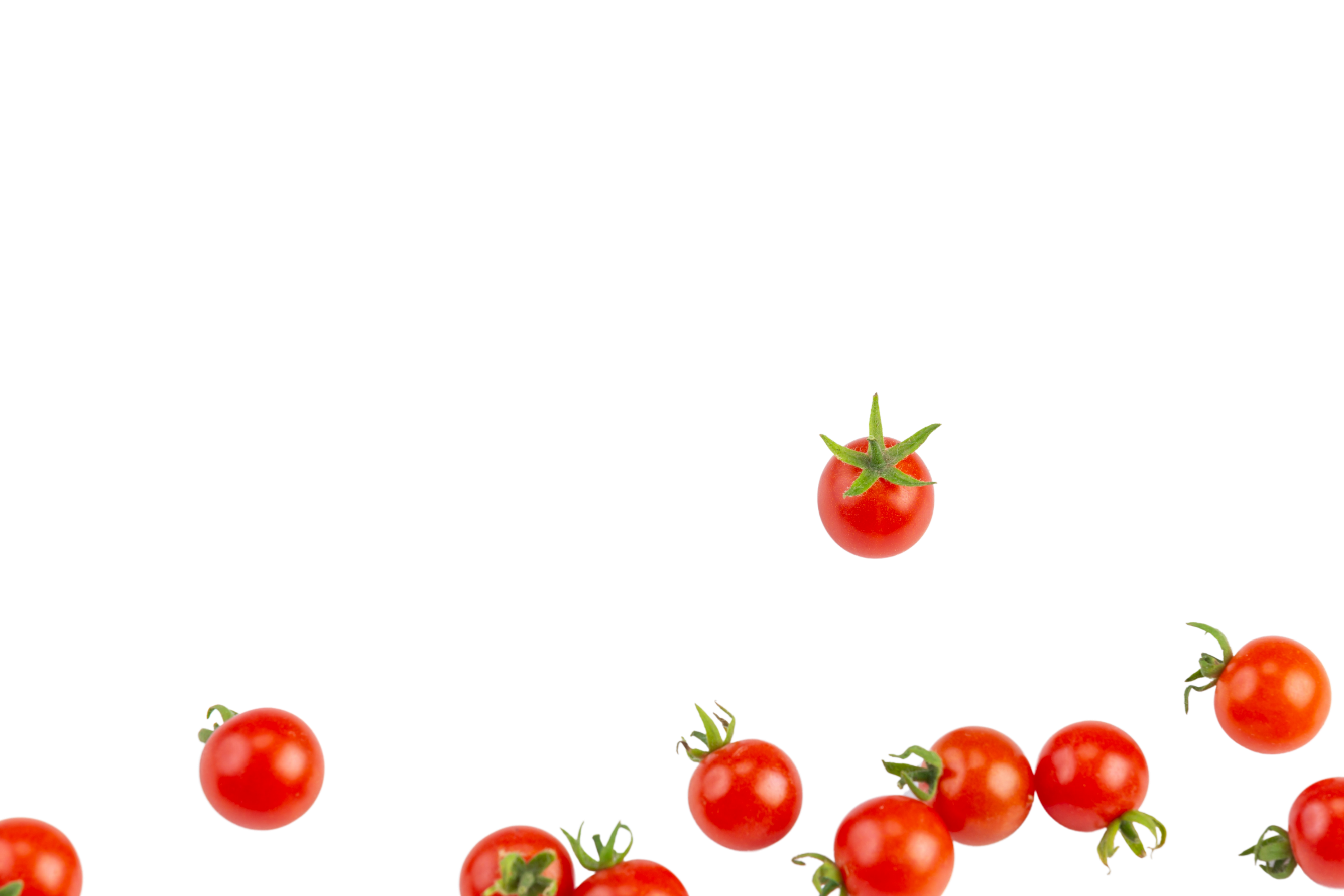 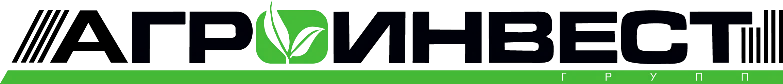 [Speaker Notes: Контролируемые растения помечены QR кодом для сканирования и быстрого ввода измерений через мобильное приложение]
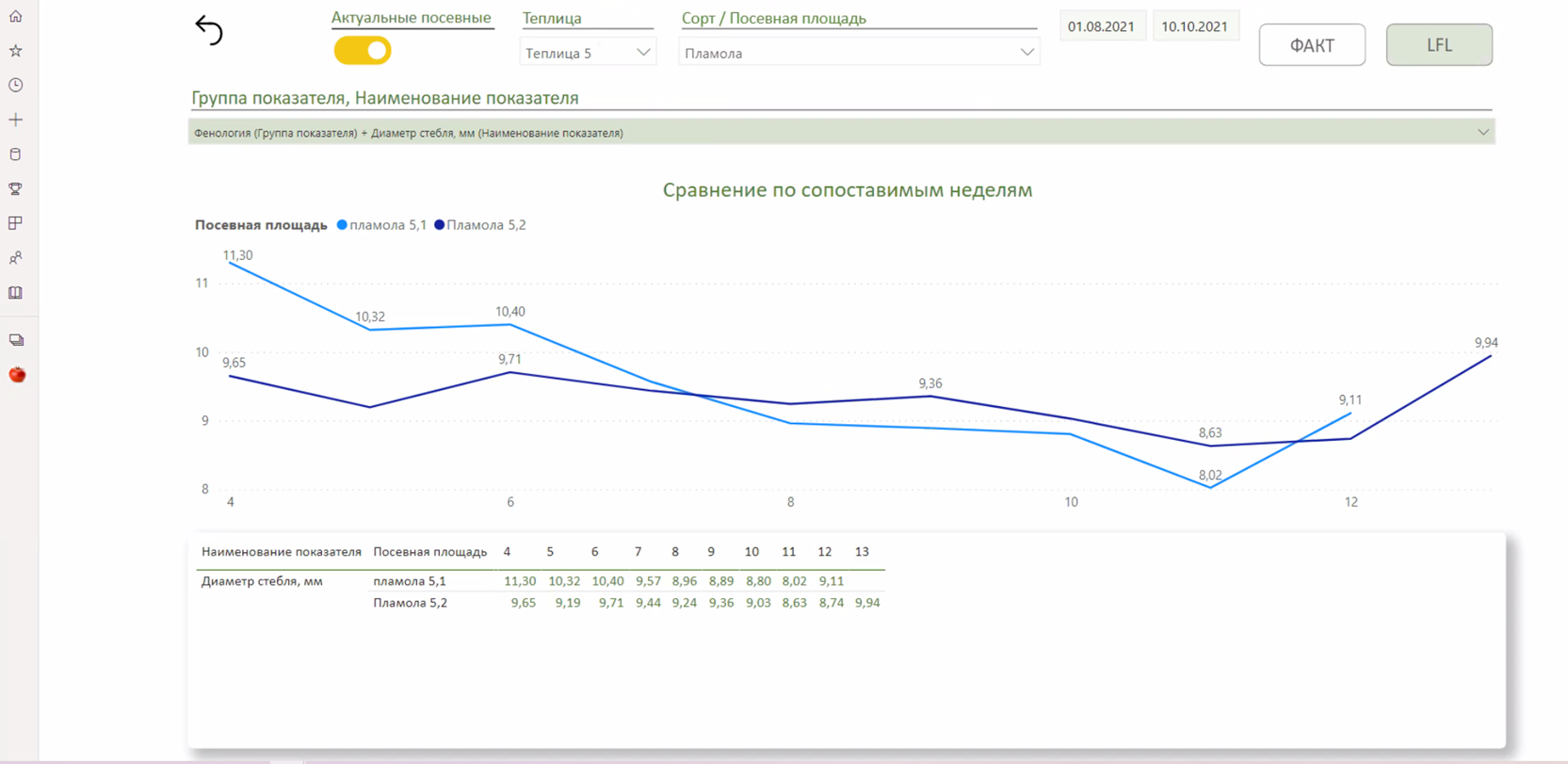 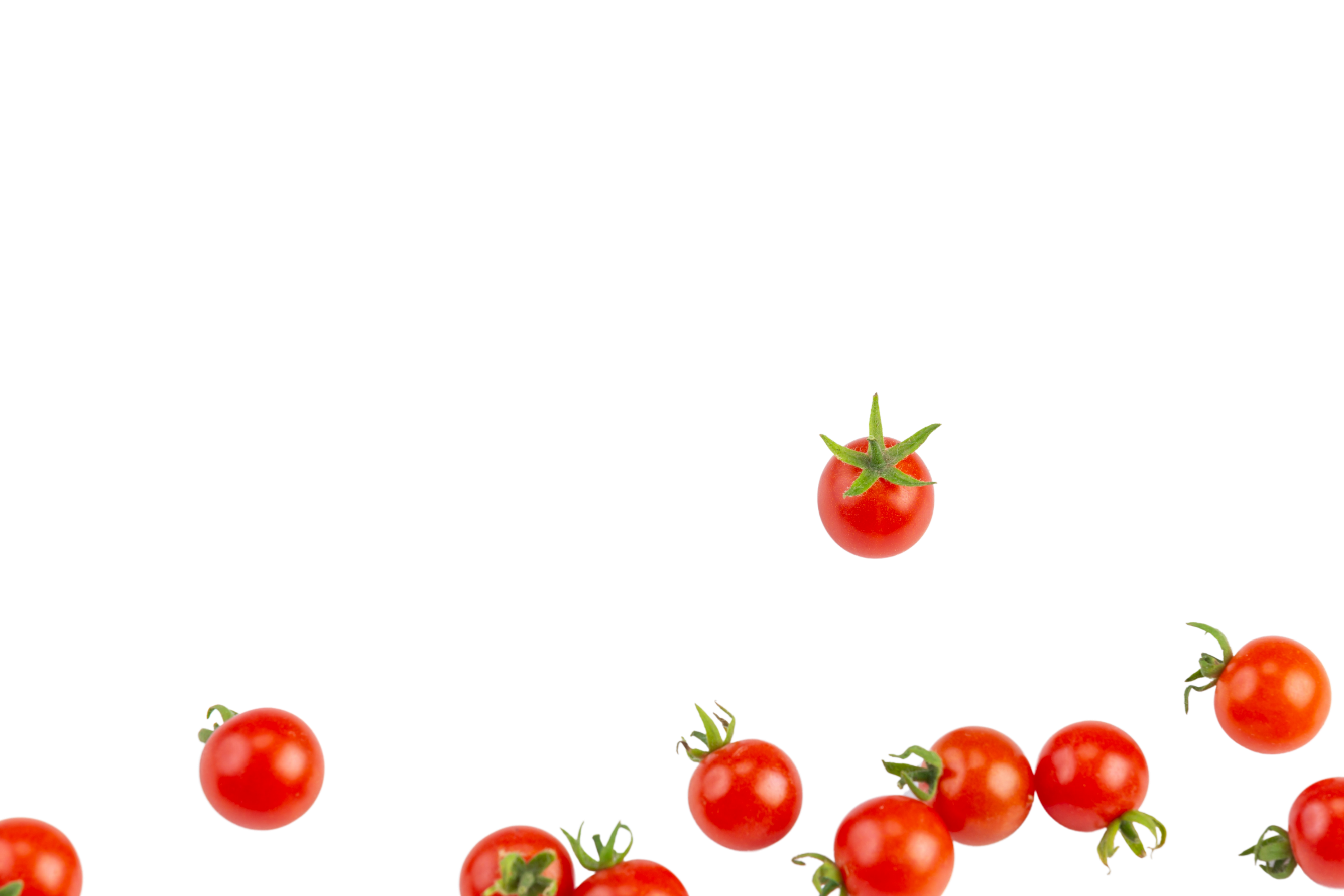 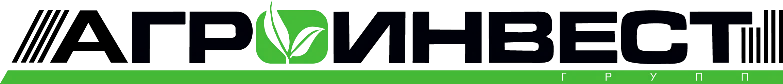 [Speaker Notes: Приведен пример контроля фенологического параметра диаметра стебля в динамике по неделям с сравнении разных посевных площадей]
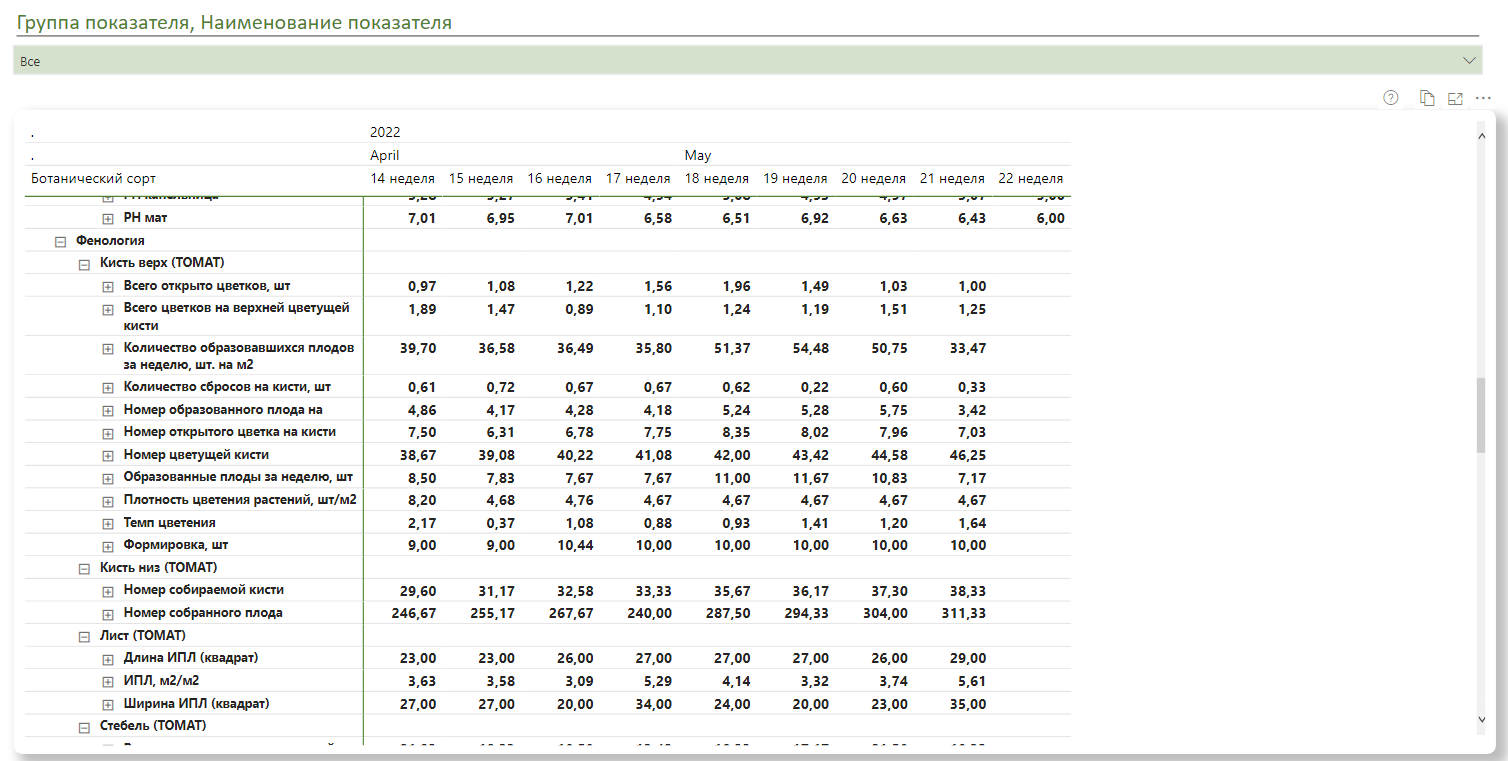 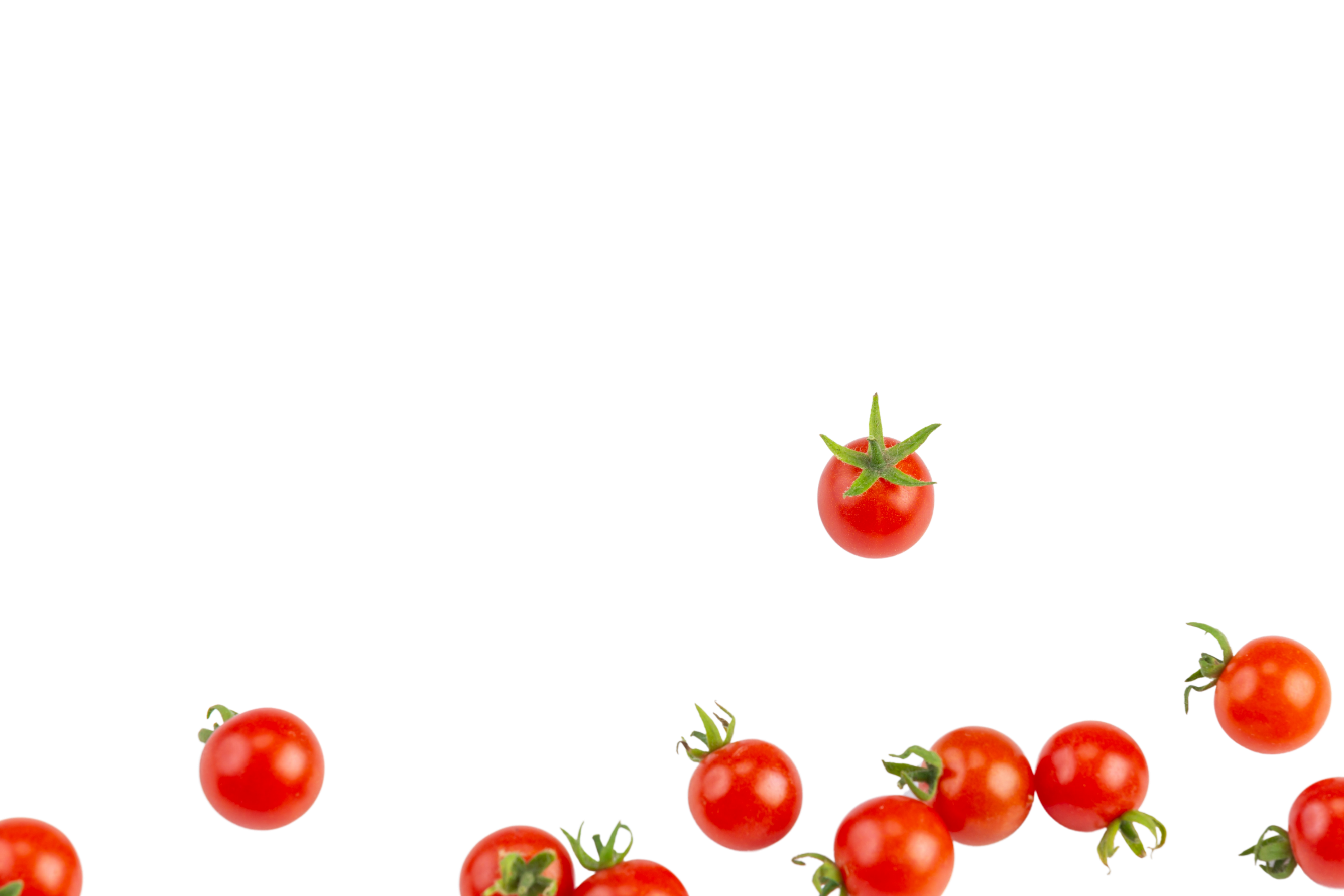 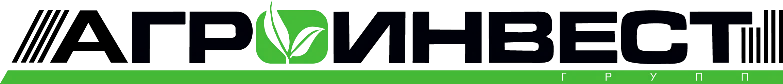 [Speaker Notes: Праведен пример отчета показывающий перечень фенологических показателей]
Система распределяет задачи по контролю поливов
01
Контроль
поливов
02
Сотрудник фиксирует показатели поливочного раствора и дренажа
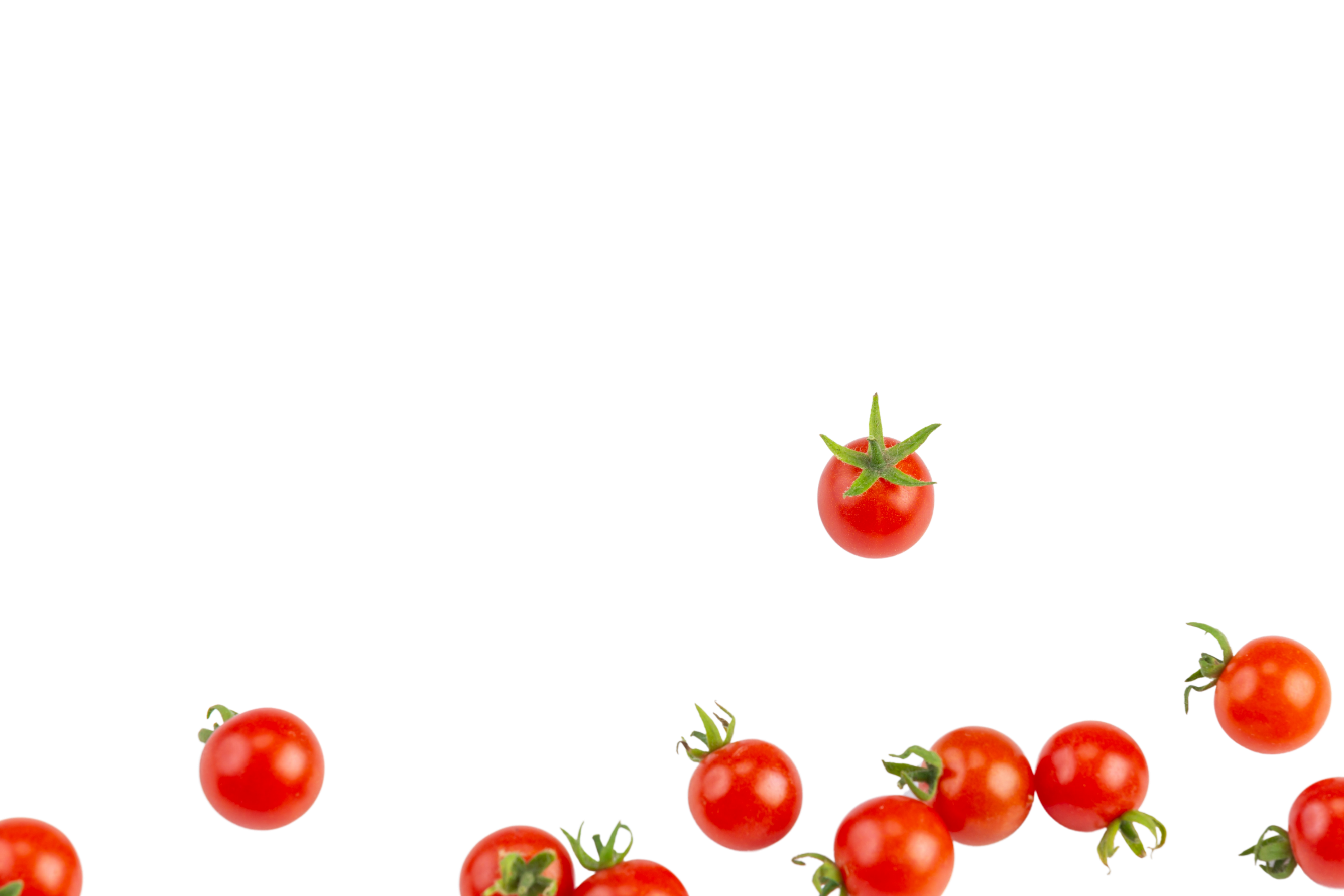 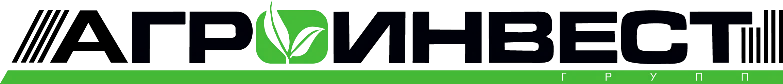 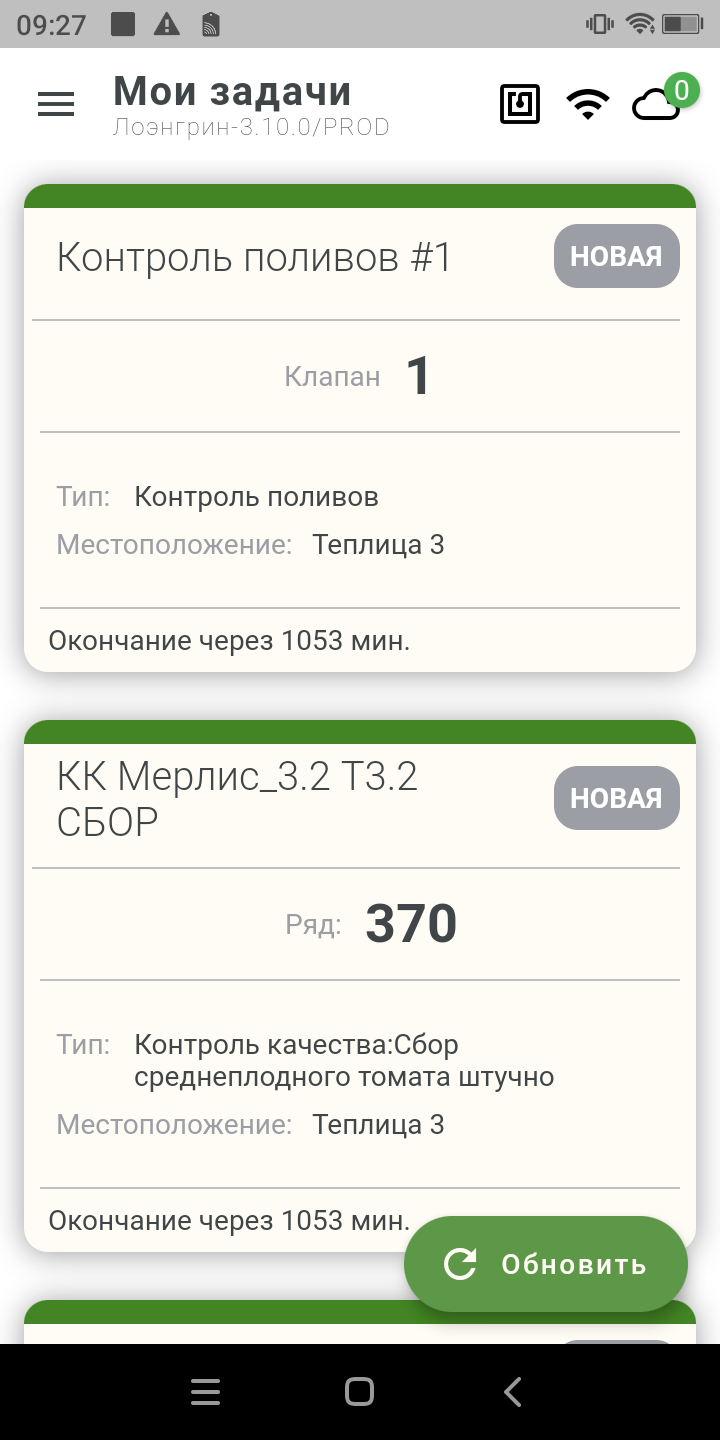 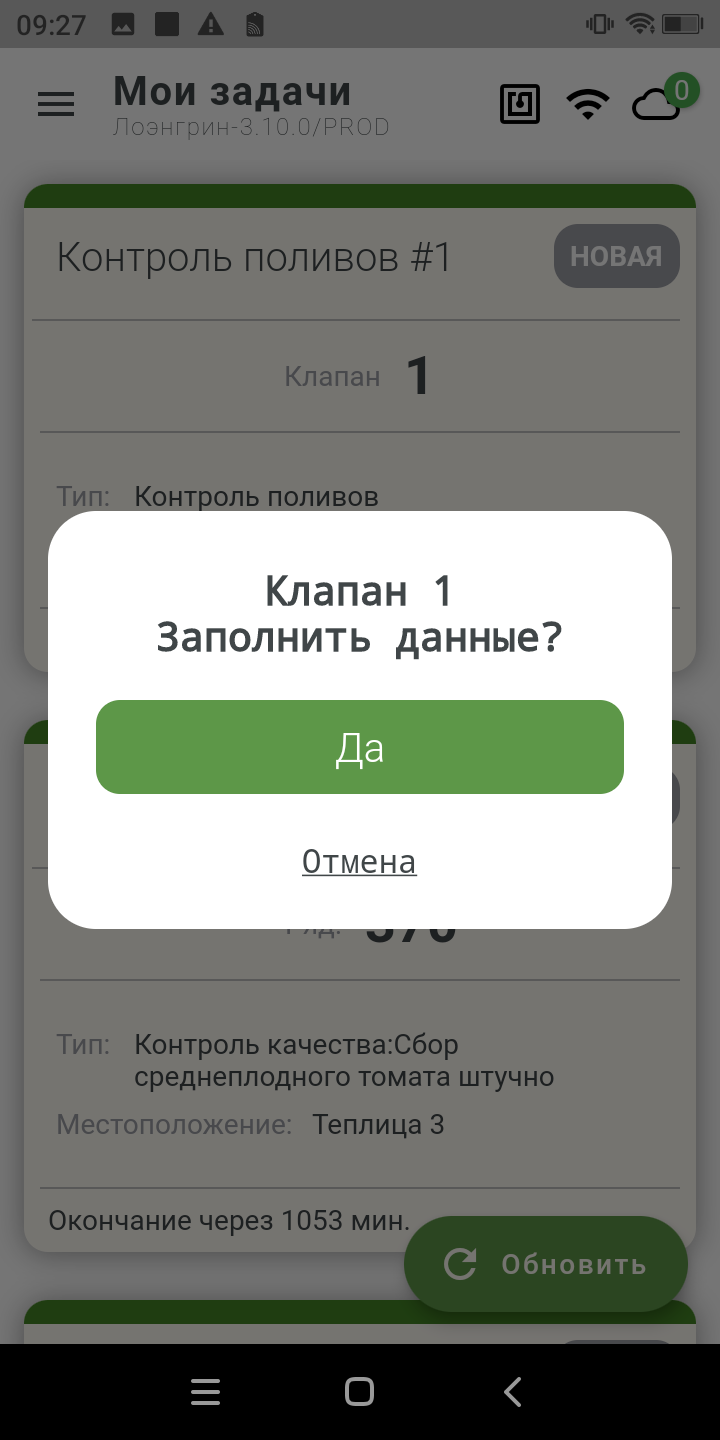 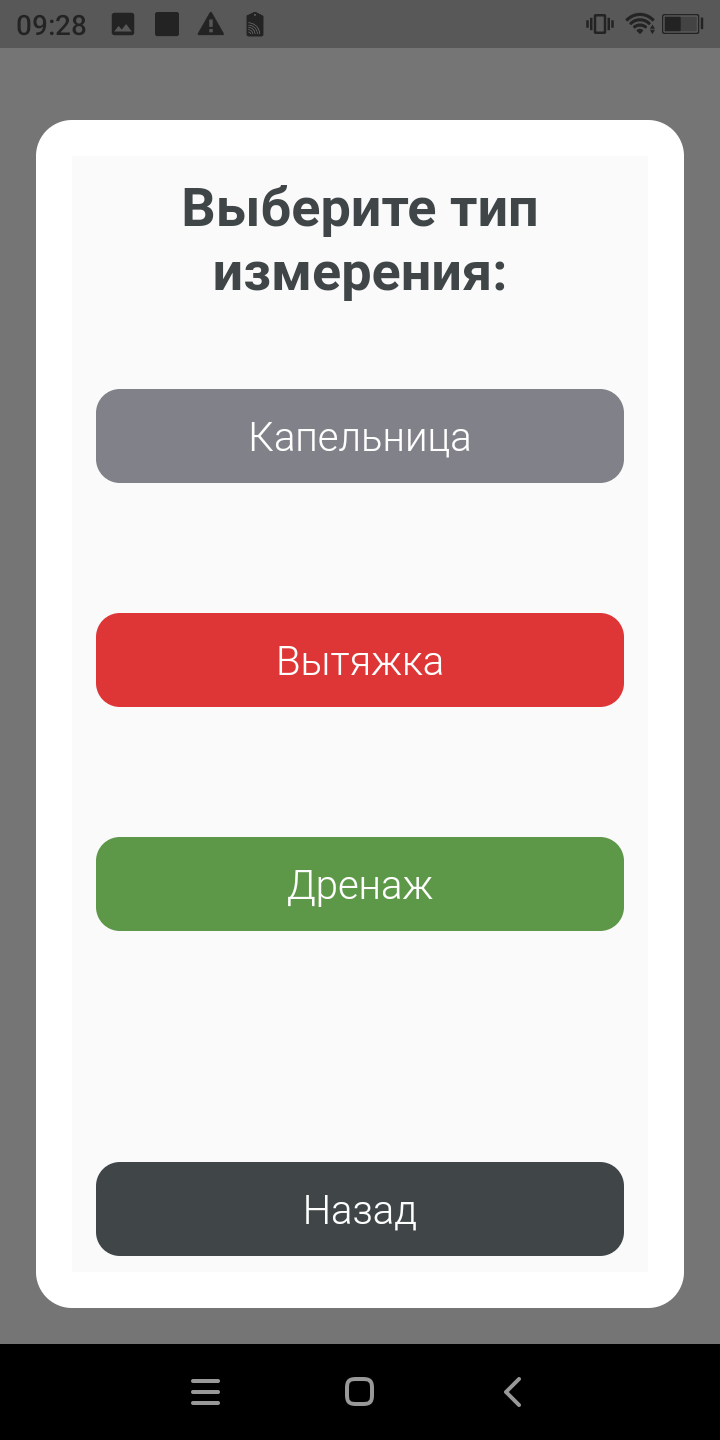 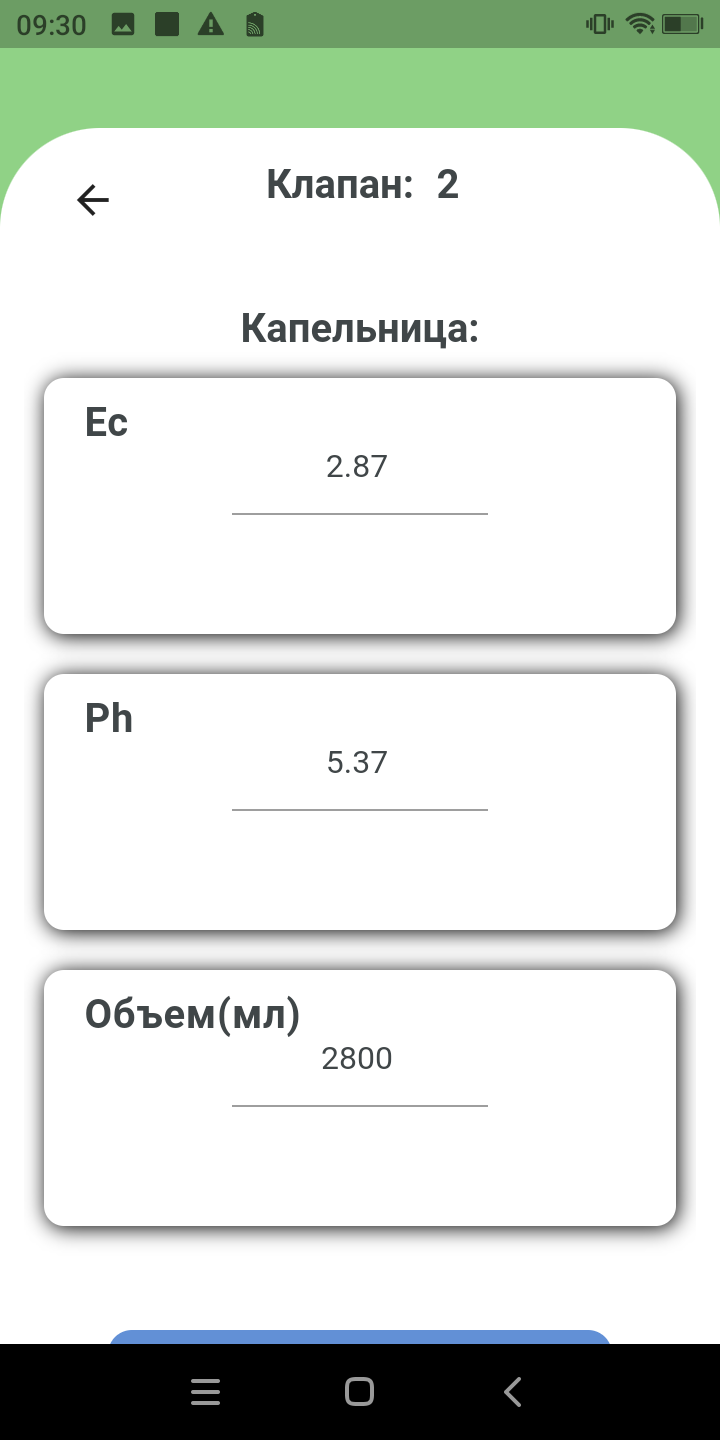 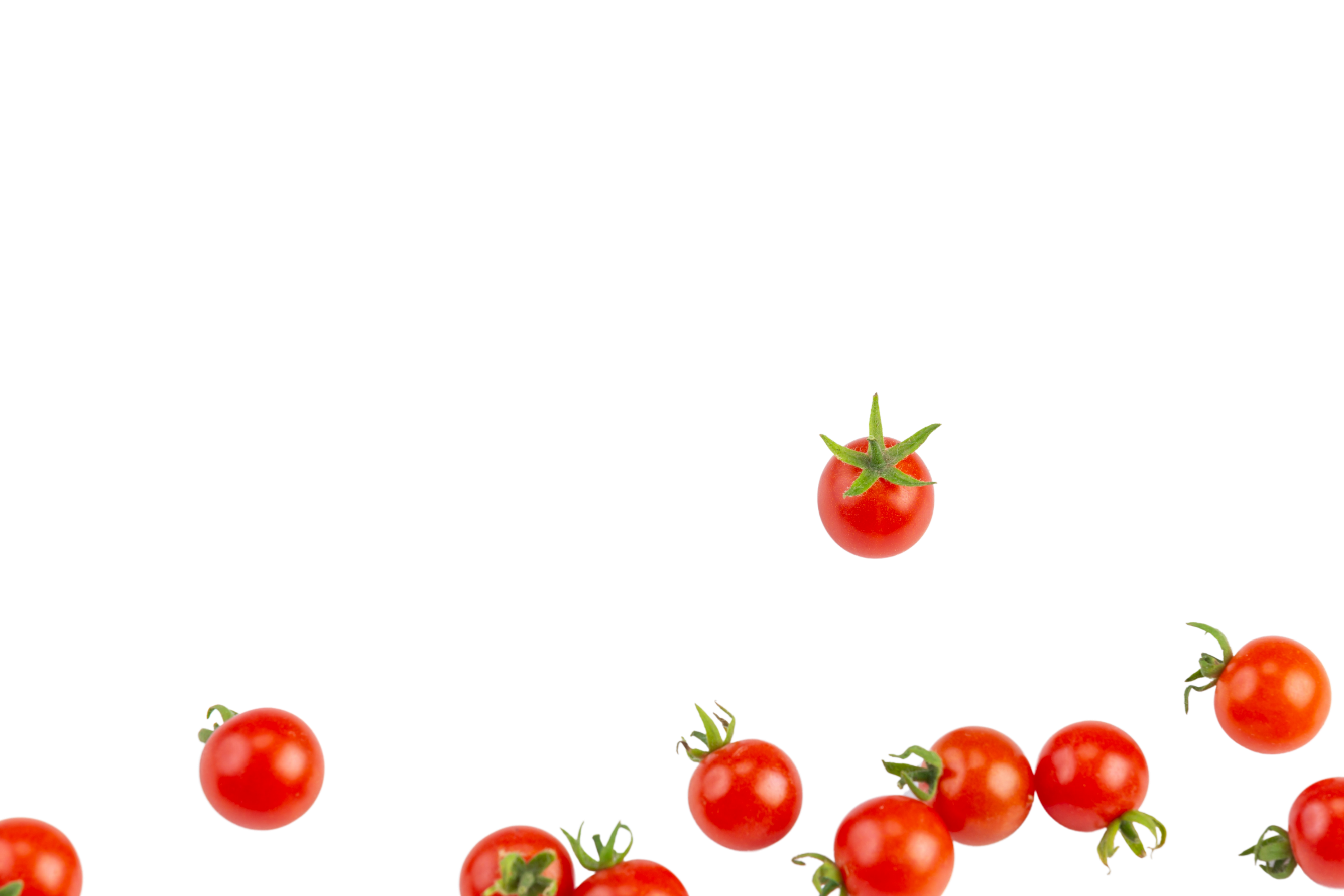 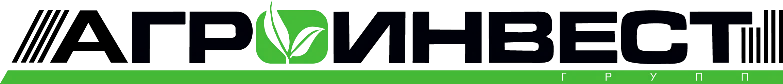 [Speaker Notes: Сотрудник с ролью «Фенолог» получает задание о необходимости контроля полива
Сканирует NFC метку ряда
Берет задание в работу
Фиксирует данные по Электропроводность (Ec), уровень кислотно-щелочного баланса (Ph) и объем

Капельница – поливочный раствор
Вытяжка – вытягивают раствор шприцом из мата
Дренаж – дренажный раствор

Управляя данными показателями агроном управляет балансом растения]
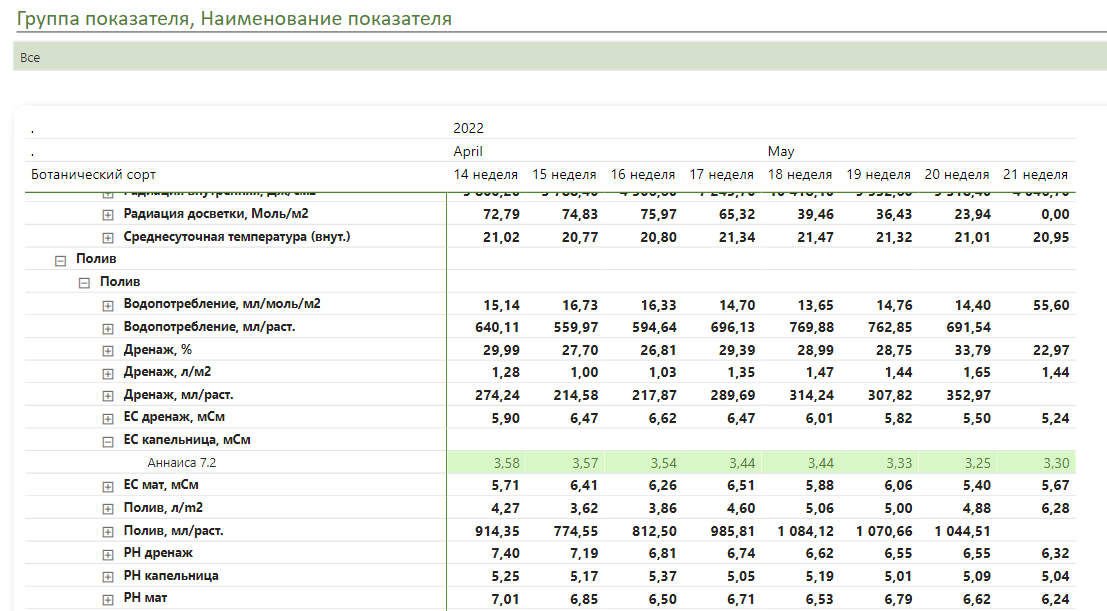 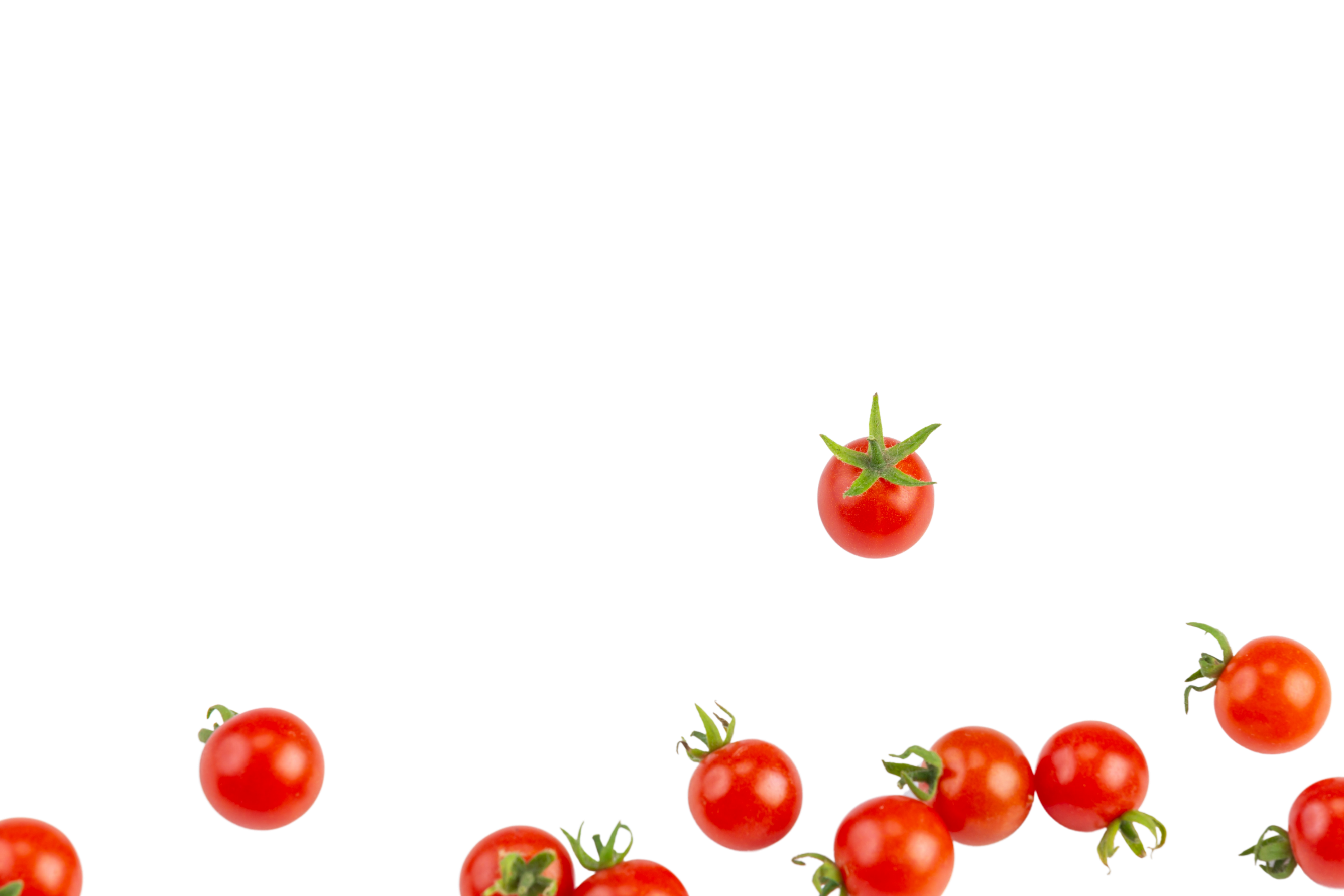 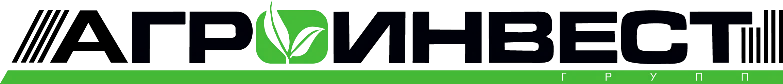 [Speaker Notes: Пример динамики показателя электропроводности раствора капельницы для удержания баланса растения]
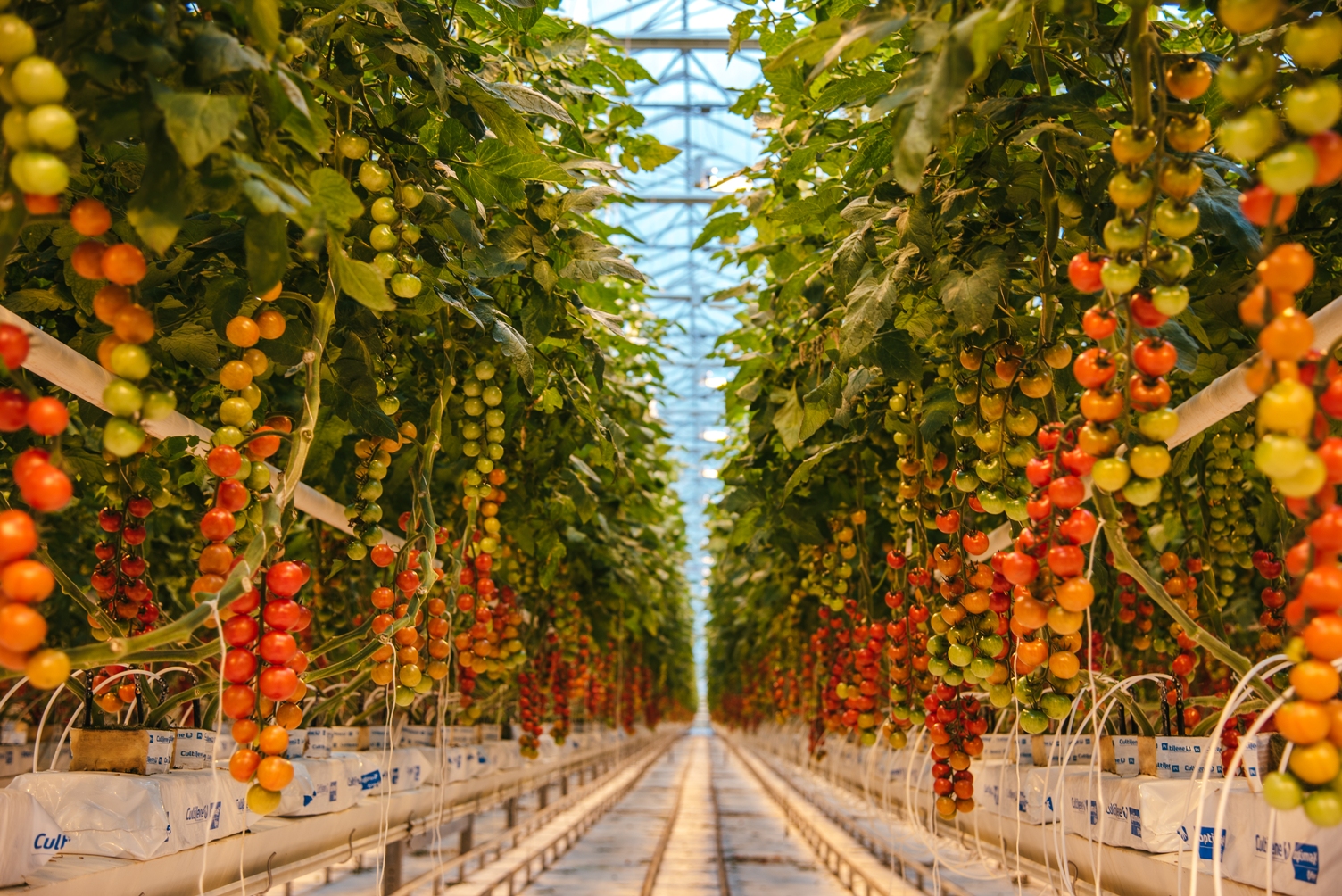 СПАСИБО ЗА ВНИМАНИЕ!
ВАШИ ВОПРОСЫ?
Контакты: anton.alexandrov@i-t-kit.ru
+7-968-799-12-10
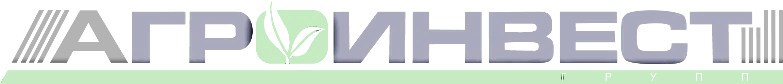 [Speaker Notes: Мое лето помидоры]